The Cultural Landscape: An Introduction to Human Geography
Thirteenth Edition
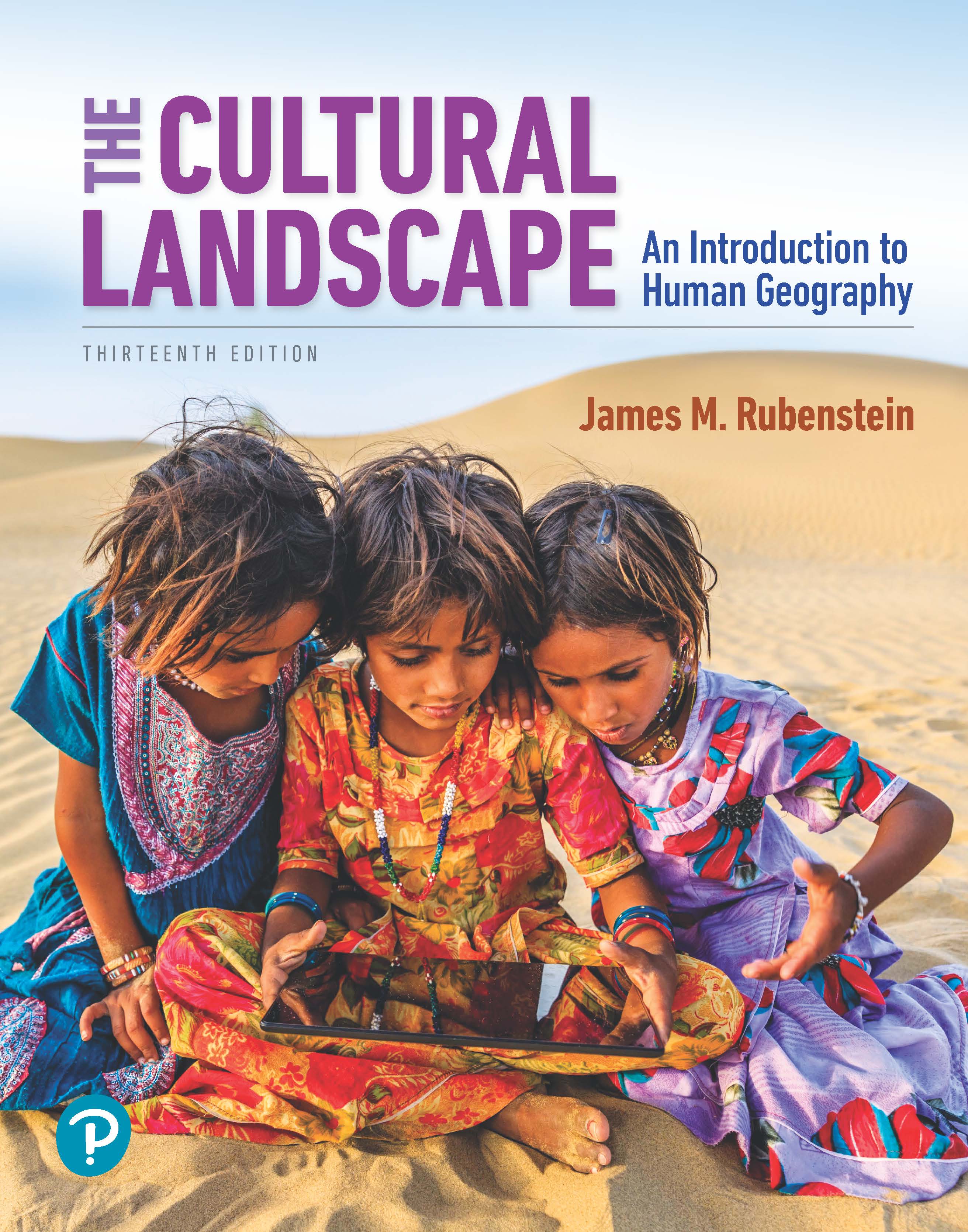 Chapter 3 Lecture
Migration
Copyright © 2020 Pearson Education, Inc. All Rights Reserved
[Speaker Notes: If this PowerPoint presentation contains mathematical equations, you may need to check that your computer has the following installed:
1) MathType Plugin
2) Math Player (free versions available)
3) NVDA Reader (free versions available)]
Migration: Key Issues
3.1 Where Are Migrants Distributed?
3.2 Where Do People Migrate Within Countries?
3.3 Why Do People Migrate?
3.4 Why Do Migrants Face Challenges?
Key Issue 1: Where Are Migrants Distributed?
3.1.1 Migration and Geography
3.1.2 International and Internal Migration
3.1.3 Immigration and Emigration
3.1.4 Changing U.S. Immigration
3.1.1 Migration and Geography (1 of 4)
Migration is a permanent move to new location
Mobility: one’s ability to move from place to place. Not all mobility is migration. Short-term, repetitive movement (e.g., going to work on a daily basis) is known as circulation
3.1.1 Migration and Geography (2 of 4)
The migration transition is a change in the migration pattern in a society that results from the social and economic changes that also produce the demographic transition migration patterns change with demographic transition (Wilbur Zelinsky)
3.1.1 Migration and Geography (3 of 4)
Table 3-1: Changes in the demographic transition happen in tandem with changes in the migration transition.
3.1.1 Migration and Geography (4 of 4)
Figure 3-3: California, New York, Florida, and Texas are the leading destinations for immigrants.
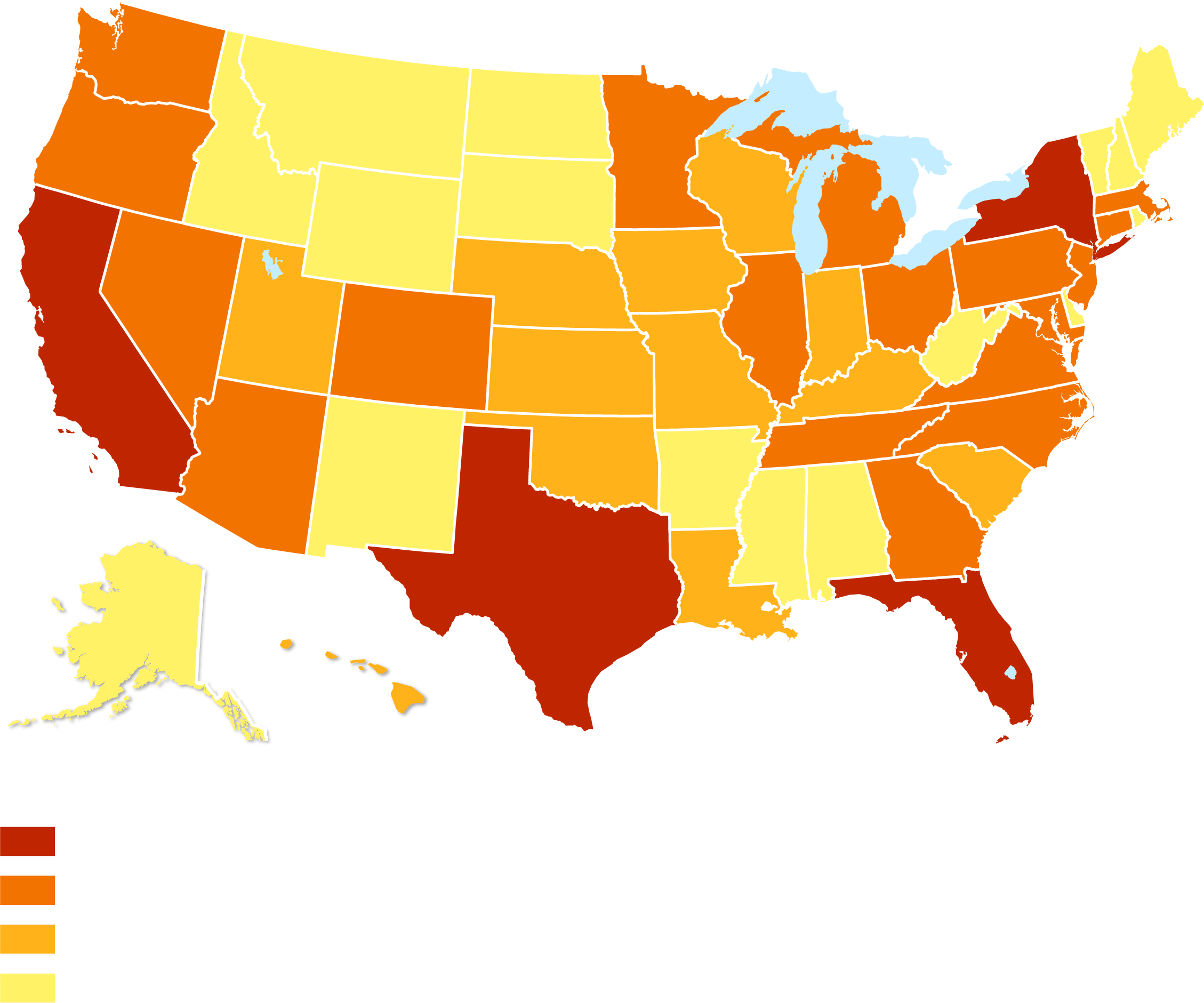 Immigrants, 2016
100,000 and above
10,000–99,999
5,000–9,999
below 5,000
3.1.2 International and Internal Migration (1 of 5)
A permanent move from one country to another is international migration. International migration is further divided into two types:
Voluntary migration means that the migrant has chosen to move, usually for economic reasons, though sometimes for environmental reasons
Forced migration means that the migrant has been compelled to move by political or environmental factors
3.1.2 International and Internal Migration (2 of 5)
Figure 3-5: Major international flows in 2014 were out of South Asia, East Asia, and Latin America and into North America, Europe, and Southwest Asia.
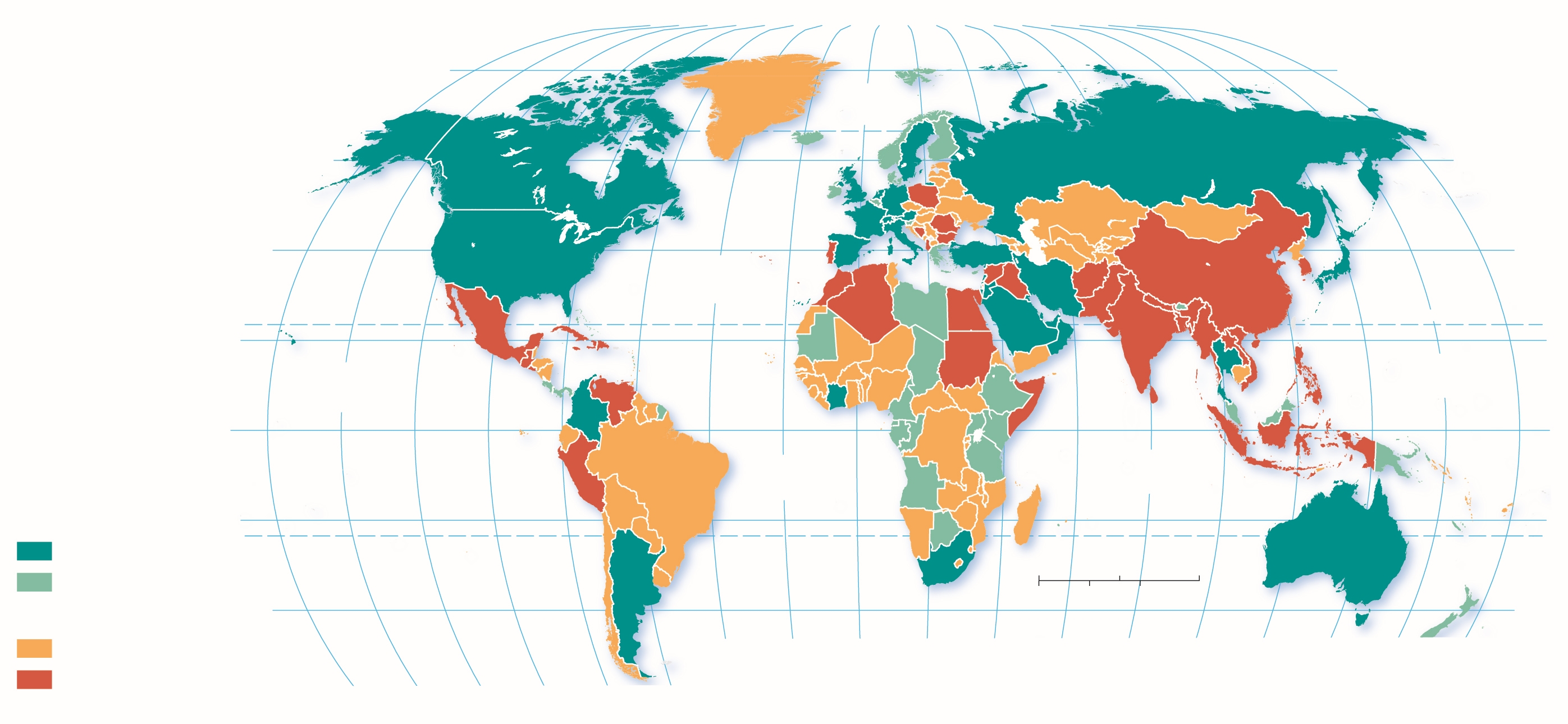 160°
160°
140°
120°
80°
60°
40°
20°
0°
20°
40°
60°
80°
120°
140°
180°
100°
100°
80°
80°
ARCTICOCEAN
60°
60°
40°
40°
ATLANTICOCEAN
TROPIC OF CANCER
20°
20°
PACIFICOCEAN
PACIFICOCEAN
EQUATOR
0°
0°
INDIANOCEAN
ATLANTICOCEAN
Net in-migration
20°
20°
TROPIC OF CAPRICON
1 million and above
0
1,500
3,000 Miles
less than 1 million
0
1,500
3,000 Kilometers
40°
40°
Net out-migration
40°
80°
100°
120°
180°
40°
20°
20°
60°
140°
160°
0°
less than 1 million
1 million and above
80°
60°
100°
160°
140°
120°
3.1.2 International and Internal Migration (3 of 5)
A permanent move within the same country is internal migration
There are two types of internal migration:
Interregional: movement from one region to a different one
Intraregional: movement within one region
3.1.2 International and Internal Migration (4 of 5)
Figure 3-7: Mexico’s migration flows are both international and internal. Internal flows are both intraregional and interregional.
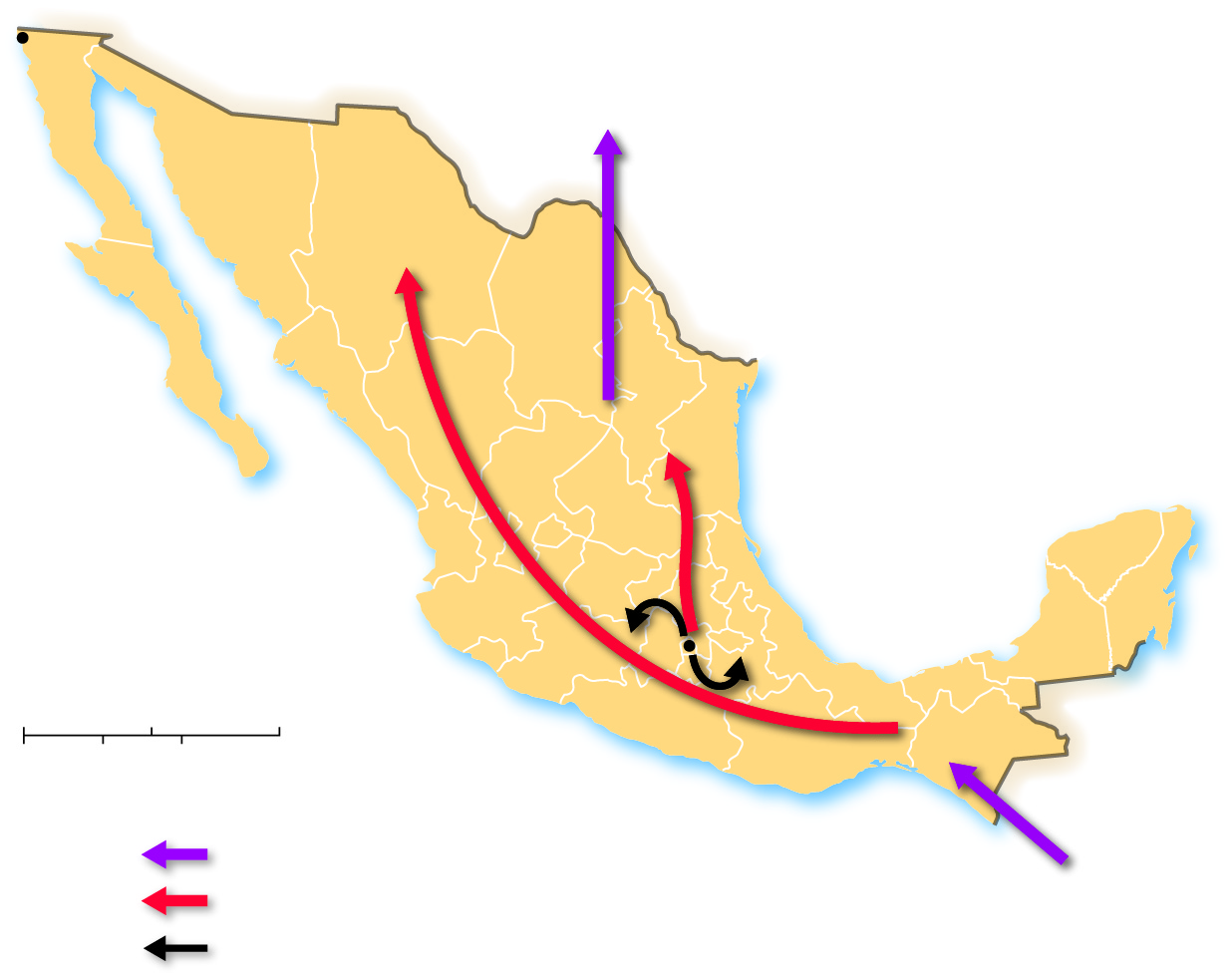 Tijuana
To theUnited States
BAJA
CALIFORNIA
SONORA
CHIHUAHUA
COAHUILA
BAJA
CALIFORNIA
SUR
NUEVO
LEÓN
DURANGO
TAMAULIPAS
SINALOA
ZACATECAS
QUERÉTARO
SAN LUIS
POTOSÍ
HIDALGO
NAYARIT
YUCATÁN
CIUDAD DE MÉXICO
AGUASCALIENTES
QUINTANA
ROO
JALISCO
CAMPECHE
VERACRUZ
GUANAJUATO
Mexico City
TABASCO
COLIMA
MICHOACÁN
0
200
400 Miles
CHIAPAS
MÉXICO
OAXACA
0
200
400 Kilometers
MORELOS
GUERRERO
Migration
PUEBLA
International
From
Central America
Internal interregional
Internal intraregional
3.1.2 International and Internal Migration (5 of 5)
Figure 3-8: Jobs Fair for interregional migrants seeking work in Tijuana, Mexico.
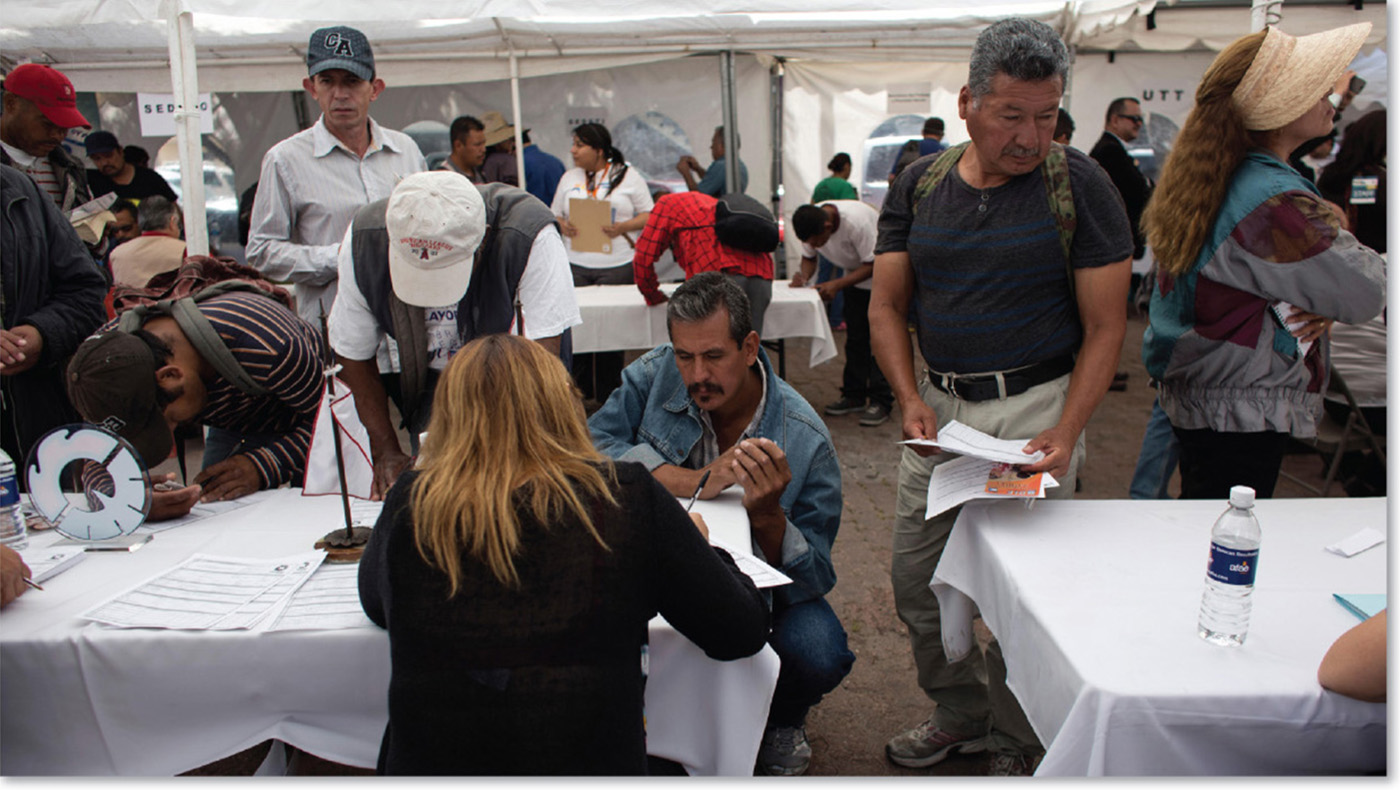 3.1.3 Immigration and Emigration (1 of 5)
emigration is migration from a location; immigration is migration to a location
The difference between the number of immigrants and the number of emigrants is the net migration
3.1.3 Immigration and Emigration (2 of 5)
Figure 3-9: More than 40 percent of international migrants originate in Asia.
South Pacific 1.0%
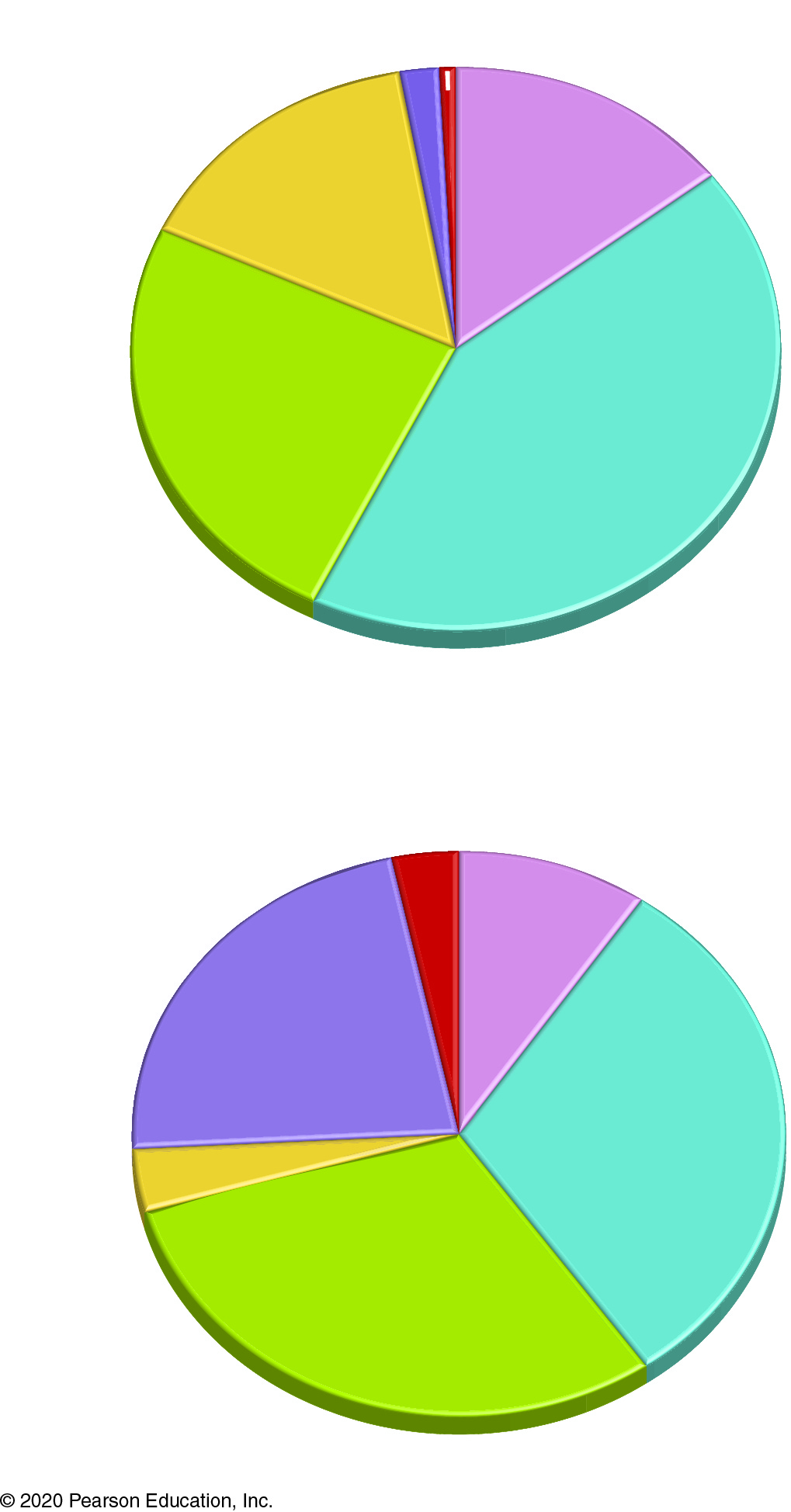 North America 1.8%
Latin
America
15.2%
Africa
14.6%
Europe
24.7%
Asia
42.7%
Origin
South Pacific 3.2%
Africa
9.7%
North
America
22.3%
Asia
30.8%
Latin
America
3.7%
Europe
30.3%
Destination
.
3.1.3 Immigration and Emigration (3 of 5)
Figure 3-10: Large migration flows are between countries in Asia and out of Asia, with the exception of Latin America to North America.
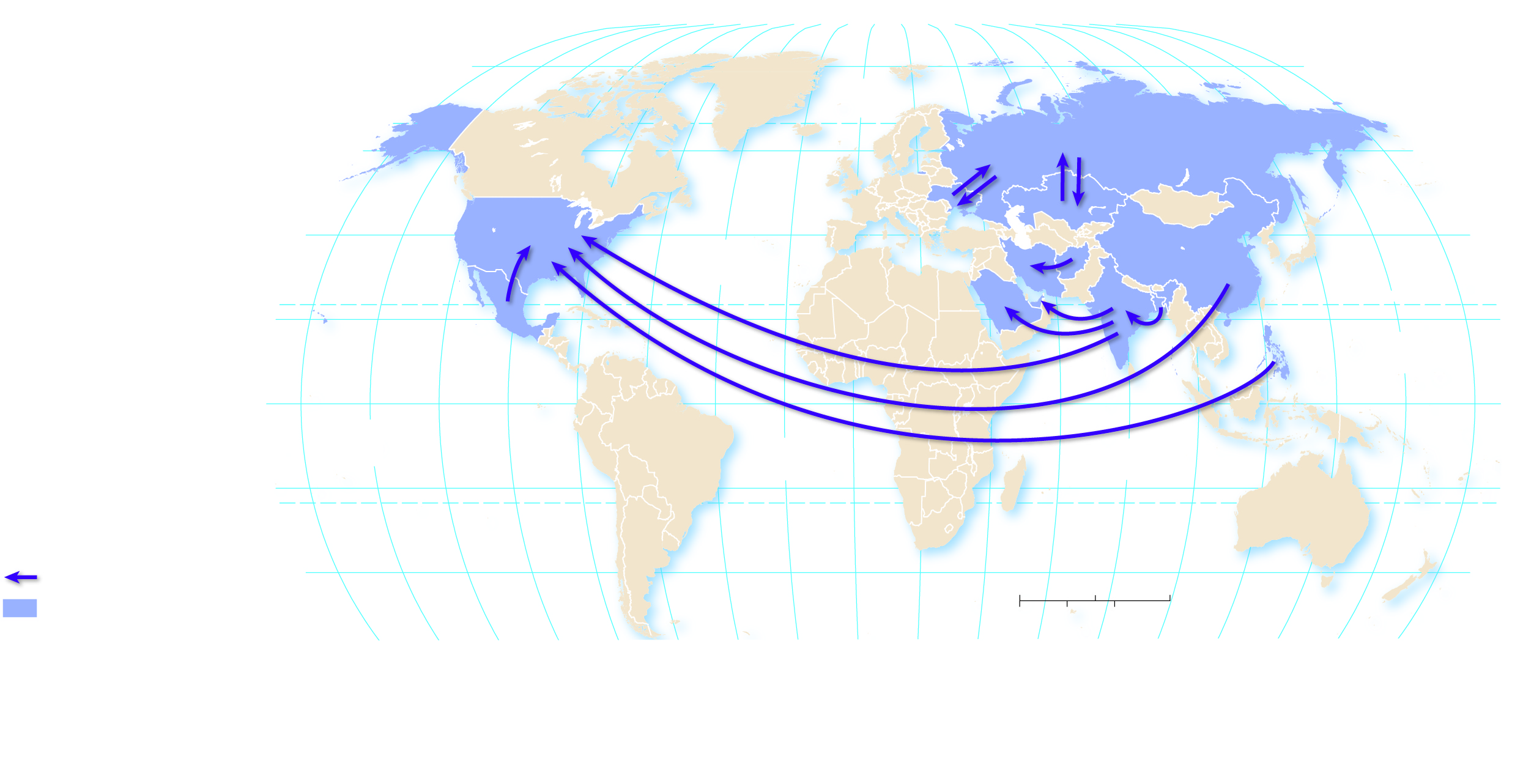 60°
160°
160°
140°
120°
100°
80°
60°
40°
20°
0°
20°
40°
80°
100°
120°
140°
180°
80°
80°
ARCTIC
OCEAN
60°
60°
40°
40°
ATLANTIC
OCEAN
TROPIC OF CANCER
20°
20°
PACIFIC
OCEAN
EQUATOR
0°
0°
PACIFIC
OCEAN
ATLANTIC
OCEAN
INDIAN
OCEAN
20°
20°
TROPIC OF CAPRICORN
International migration
40°
40°
Direction of migrant flow
0
1,500
3,000 Miles
Country with largemigrant flow
0
1,500
3,000 Kilometers
40°
100°
120°
40°
20°
20°
60°
80°
180°
140°
160°
100°
80°
60°
0°
160°
140°
120°
3.1.3 Immigration and Emigration (4 of 5)
Figure 3-11: Eastern Europe is a source region of migrants moving to Western and Northern Europe, in particular Germany.
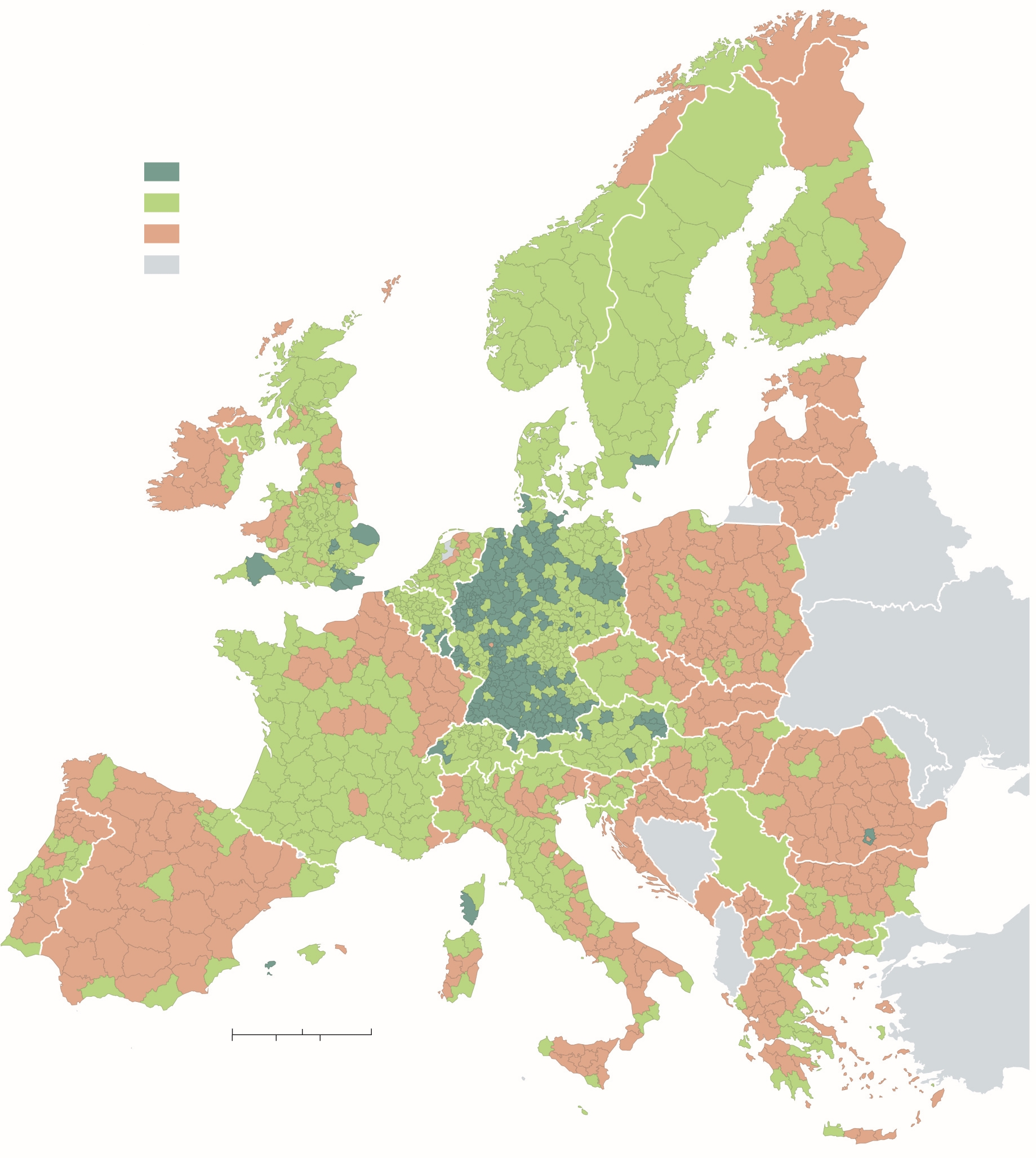 Migration per
1,000 inhabitants
Gain 12 and above
Gain less than 12
Loss
SWEDEN
FINLAND
not in European Union
NORWAY
ESTONIA
UNITED
KINGDOM
LATVIA
DENMARK
IRELAND
LITHUANIA
BELARUS
NETH.
POLAND
GERMANY
BELGIUM
LUX.
CZECHIA
SLOVAKIA
FRANCE
AUSTRIA
SWITZ.
HUNGARY
SLOVENIA
ROMANIA
CROATIA
PORTUGAL
SERBIA
SPAIN
ITALY
BULGARIA
MONTENEGRO
MACEDONIA
KOSOVO
GREECE
0
150
300 Miles
0
150
300 Kilometers
3.1.3 Immigration and Emigration (5 of 5)
Figure 3-12: Since the late twentieth century, the United Kingdom has had more immigration than emigration, especially from Europe and Asia.
600
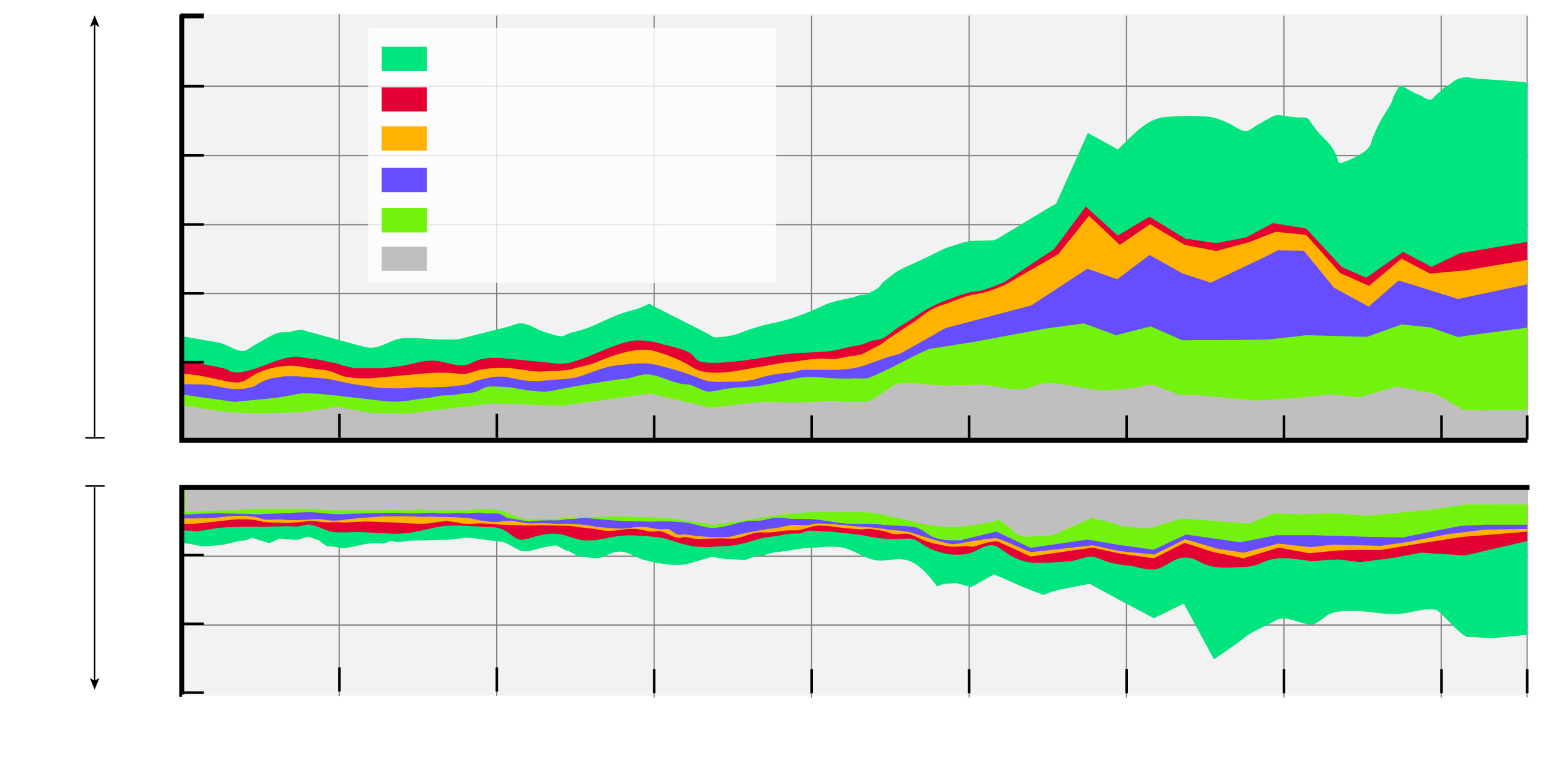 European Union
500
Latin America & Caribbean
Africa
400
South Asia
Immigration
(thousands)
Other Asia
300
Rest of World
200
100
0
0
100
Emigration
(thousands)
200
300
1975
1980
1985
1990
1995
2000
2005
2010
2015
2017
Year
3.1.4 Changing U.S. Immigration (1 of 2)
The United States has had three main eras of immigration:
Colonial settlement in the 17th and 18th centuries
Mass European immigration in the late 19th and early 20th centuries
Asian and Latin American immigration in the late 20th and early 21st centuries
3.1.4 Changing U.S. Immigration (2 of 2)
Figure 3-13: Two centuries of immigration to the United States detail the changing source regions of immigrants to America.
10
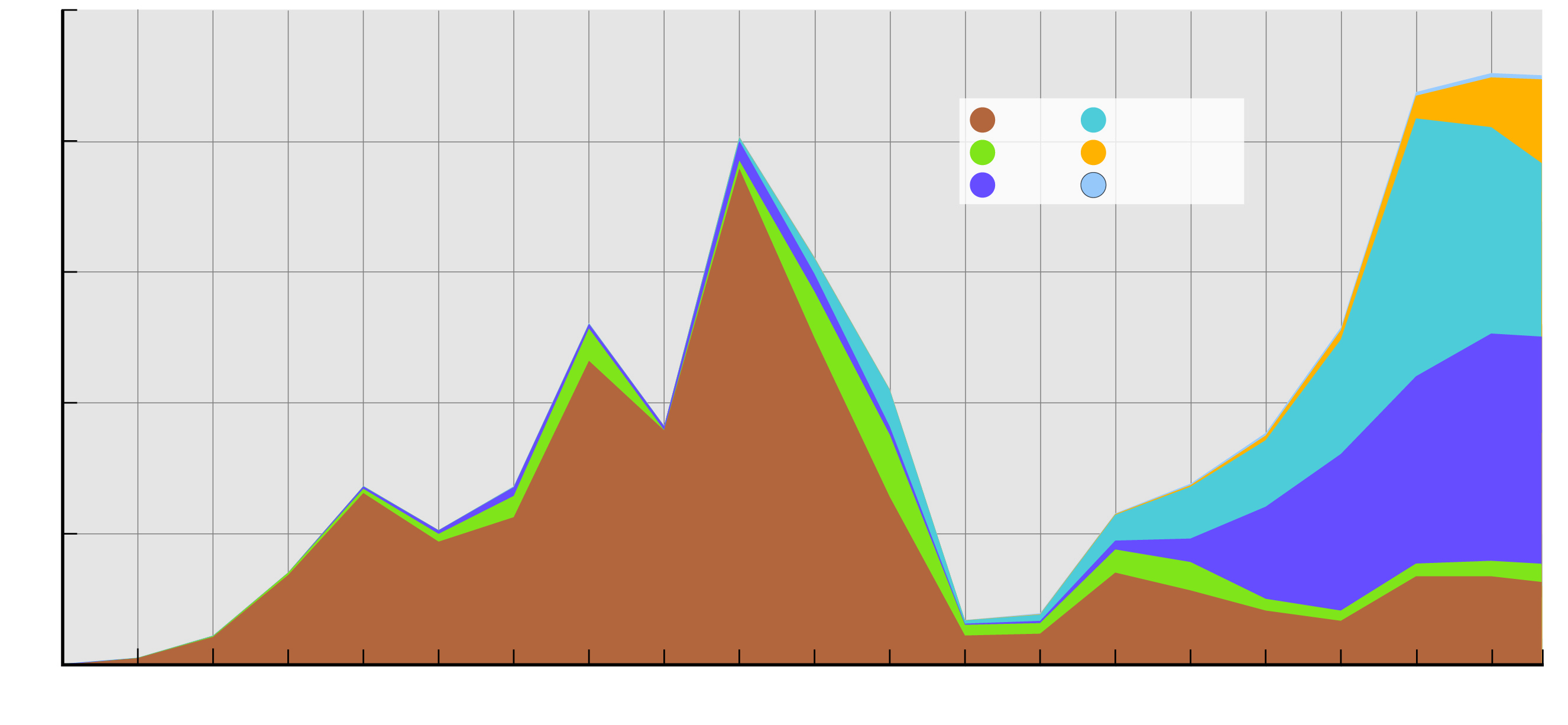 Europe
Latin America
8
Canada
Africa
Asia
South Pacific
Most immigrants around
1900 came from Eastern
and Southern Europe.
6
Most recent immigrants
have come from Latin
America and Asia.
Most 19th century
immigrants came from
Western Europe.
Number of immigrants by decade (million)
4
2
0
1920
1930
1940
1950
1960
1970
1980
1990
2000
2010
2017
1820
1830
1840
1850
1860
1870
1880
1890
1900
1910
Decade
Key Issue 2: Where Do People Migrate Within a Countries?
3.2.1 Interregional Migration: United States
3.2.2 Interregional Migration in Other Large Countries
3.2.3 Intraregional Migration
3.2.1 Interregional Migration: United States (1 of 3)
The center of the United States population has consistently shifted westward
1790: Hugging the Coast
1800–1840: Crossing the Appalachians
1850–1890: Rushing to the Gold
1900–1940: Filling in the Great Plains
1950–2010: Moving South
3.2.1 Interregional Migration: United States (2 of 3)
Figure 3-14: The population of the United States has consistently shifted to the south and the west.
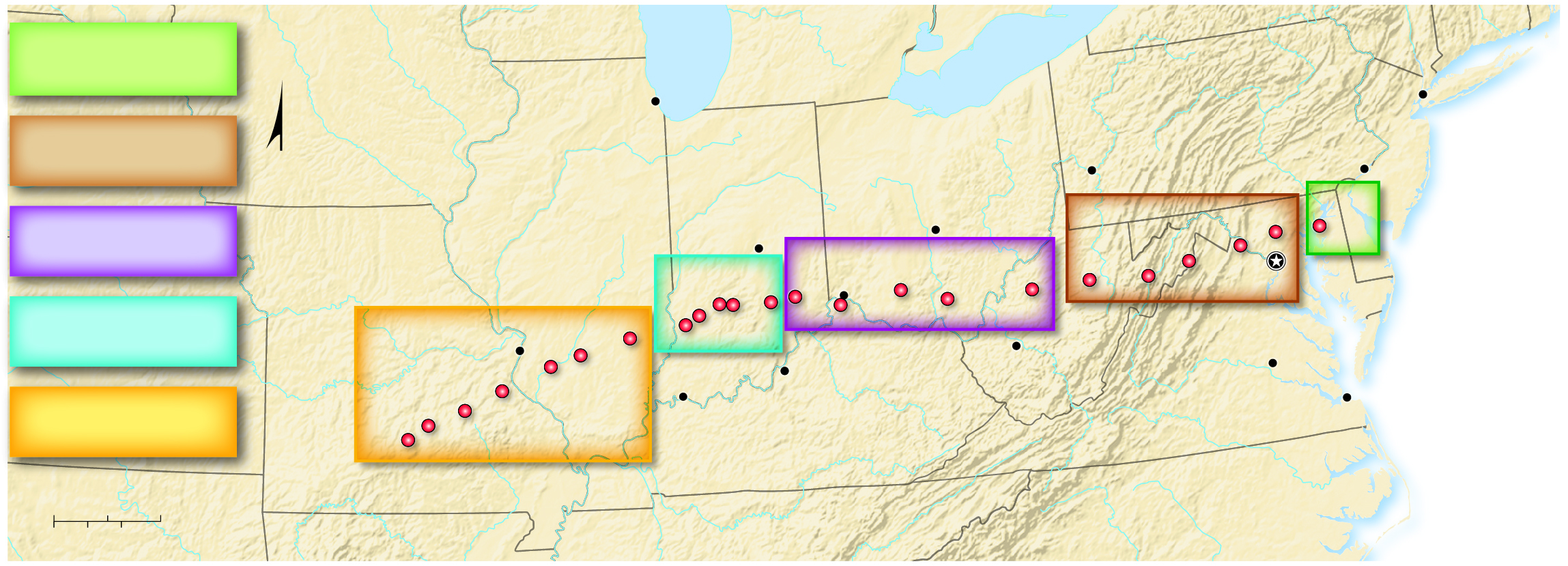 Lake
Michigan
NEW
YORK
1790
WISCONSIN
MICHIGAN
Lake Erie
Hugging the Coast
Chicago
NEW YORK
PENNSYLVANIA
IOWA
1800–1840
NEW
JERSEY
Crossing the Appalachians
Philadelphia
Pittsburgh
INDIANA
OHIO
1790
1800–1840
ILLINOIS
1850–1890
Columbus
1800
1790
Indianapolis
Mississippi R.
DELAWARE
1810
1850–1890
Rushing to the Gold
MISSOURI
1900–1940
Washington D.C.
1820
Cincinnati
1830
1870
1840
1900
1920
MARYLAND
1860
1900–1940
1930
1850
1880
1890
1950–2010
1950
1910
Filling in the Great Plains
1940
Charleston
St Louis
1960
Richmond
WESTVIRGINIA
Louisville
1970
Evansville
A P P A L A C H I A N   M O U N T A I N S
1980
1950–2010
VIRGINIA
Norfolk
1990
Ohio R.
KENTUCKY
Moving South
2000
2010
NORTHCAROLINA
0
50
100 Miles
0
50
100 Kilometers
ARKANSAS
TENNESSEE
3.2.1 Interregional Migration: United States (3 of 3)
Figure 3-16: Recent net migration trends are to the South.
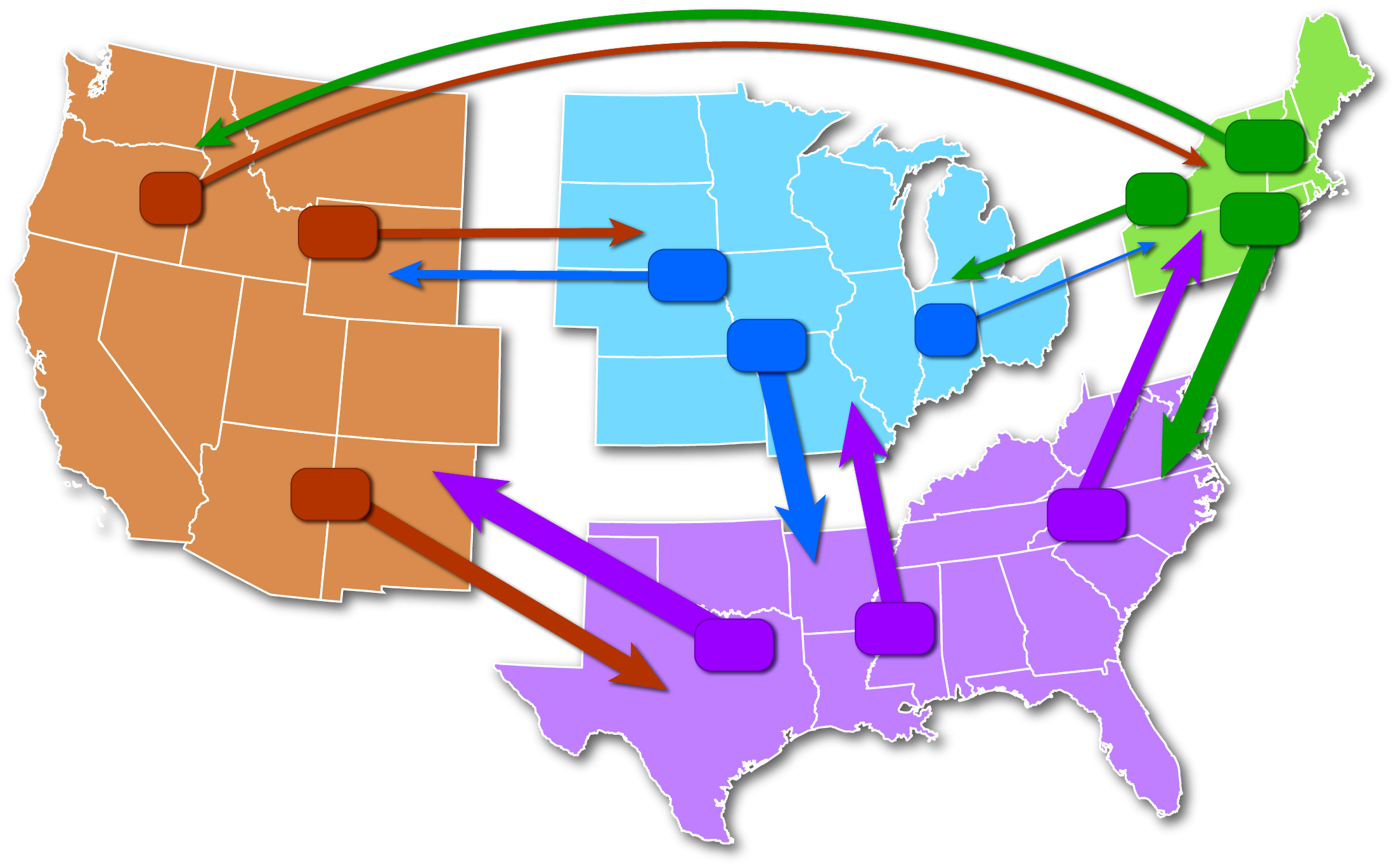 Northeast
110
Midwest
73
92
295
104
101
33
West
307
221
211
South
249
347
Migration flow in thousands
of people, age 16+, 2016–2017
3.2.2 Interregional Migration in Other Large Countries (1 of 4)
Figure 3-17: Interregional migration in China reflects movement toward large coastal cities.
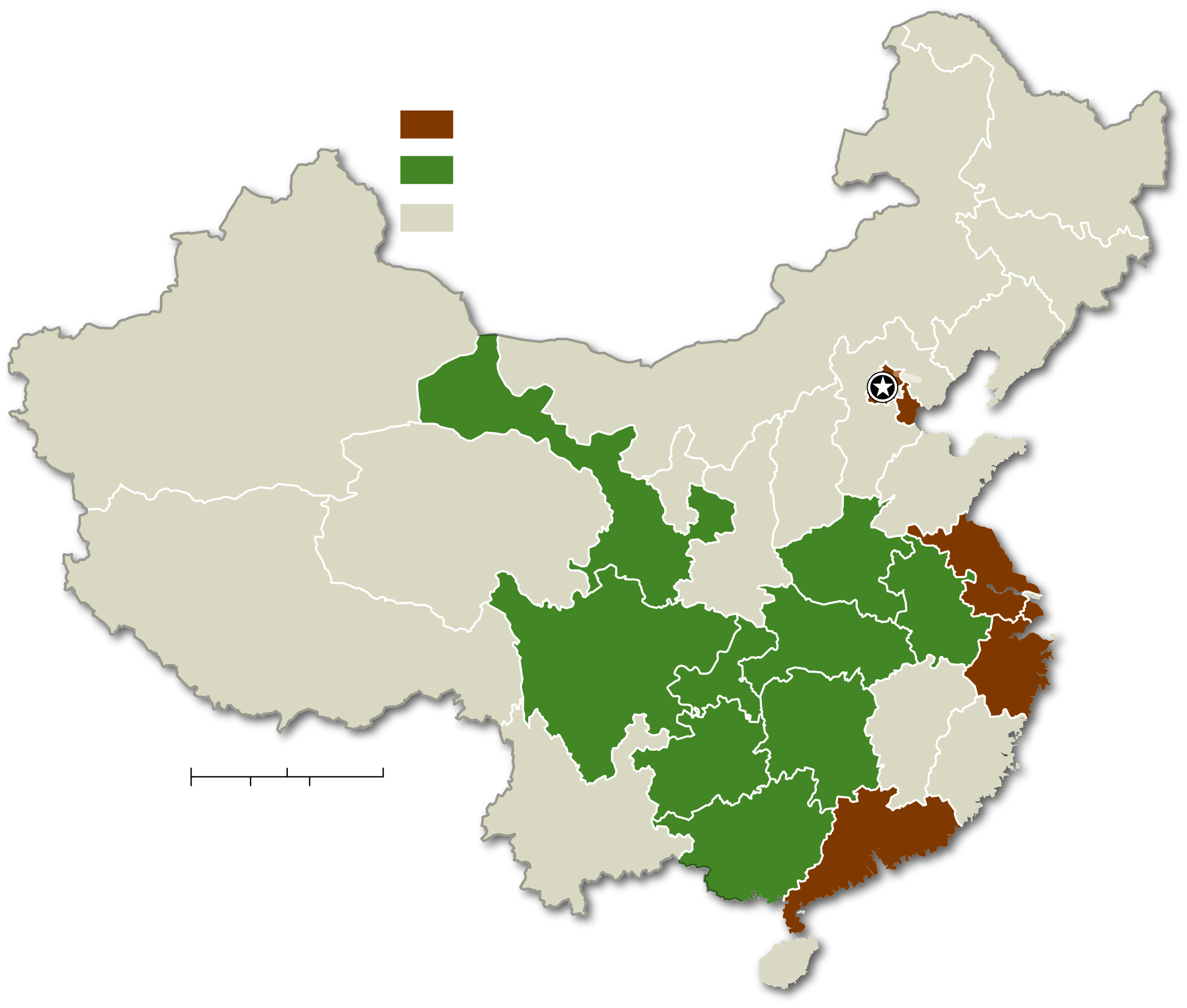 Interregional net migration,
2001–2015
gain 3 million and above
HEILONGJIANG
loss 3 million and above
gain or loss less than 1 million
JILIN
LIAONING
Beijing
XINJIANG UYGUR
BEIJING
NEI MONGOL
GANSU
TIANJIN
HEBEI
SHANXI
SHANDONG
NINGXIA
QINGHAI
JIANGSU
HENAN
SHAANXI
XIZANG
(TIBET)
ANHUI
SHANGHAI
HUBEI
SICHUAN
ZHEJIANG
CHONGQING
JIANGXI
HUNAN
0
200
400 Miles
FUJIAN
GUIZHOU
0
200
400 Kilometers
YUNNAN
GUANGXI
GUANGDONG
HAINAN
3.2.2 Interregional Migration in Other Large Countries (2 of 4)
Figure 3-18: : Brazil’s interregional migrations show evidence of development of the interior.
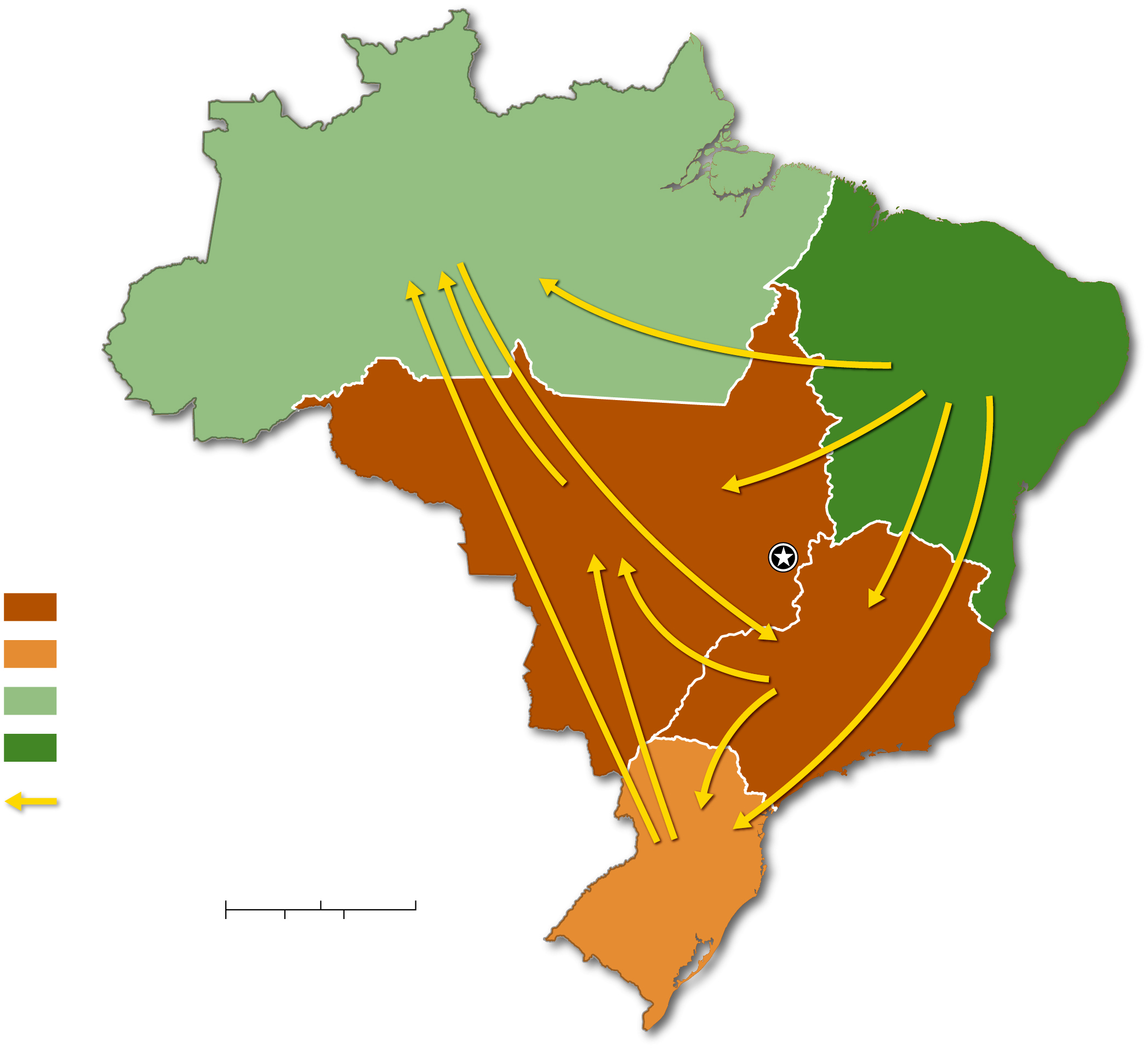 NORTH
NORTH EAST
CENTER WEST
Brasília
Interregional net migration
gain 500,000 and above
gain less than 500,000
SOUTH EAST
gain less than 100,000
loss 2 million and above
direction of net migration
SOUTH
0
250
500 Miles
0
250
500 Kilometers
3.2.2 Interregional Migration in Other Large Countries (3 of 4)
Figure 3-20: Canada’s interregional migration patterns are to the west, like U.S. historical trend.
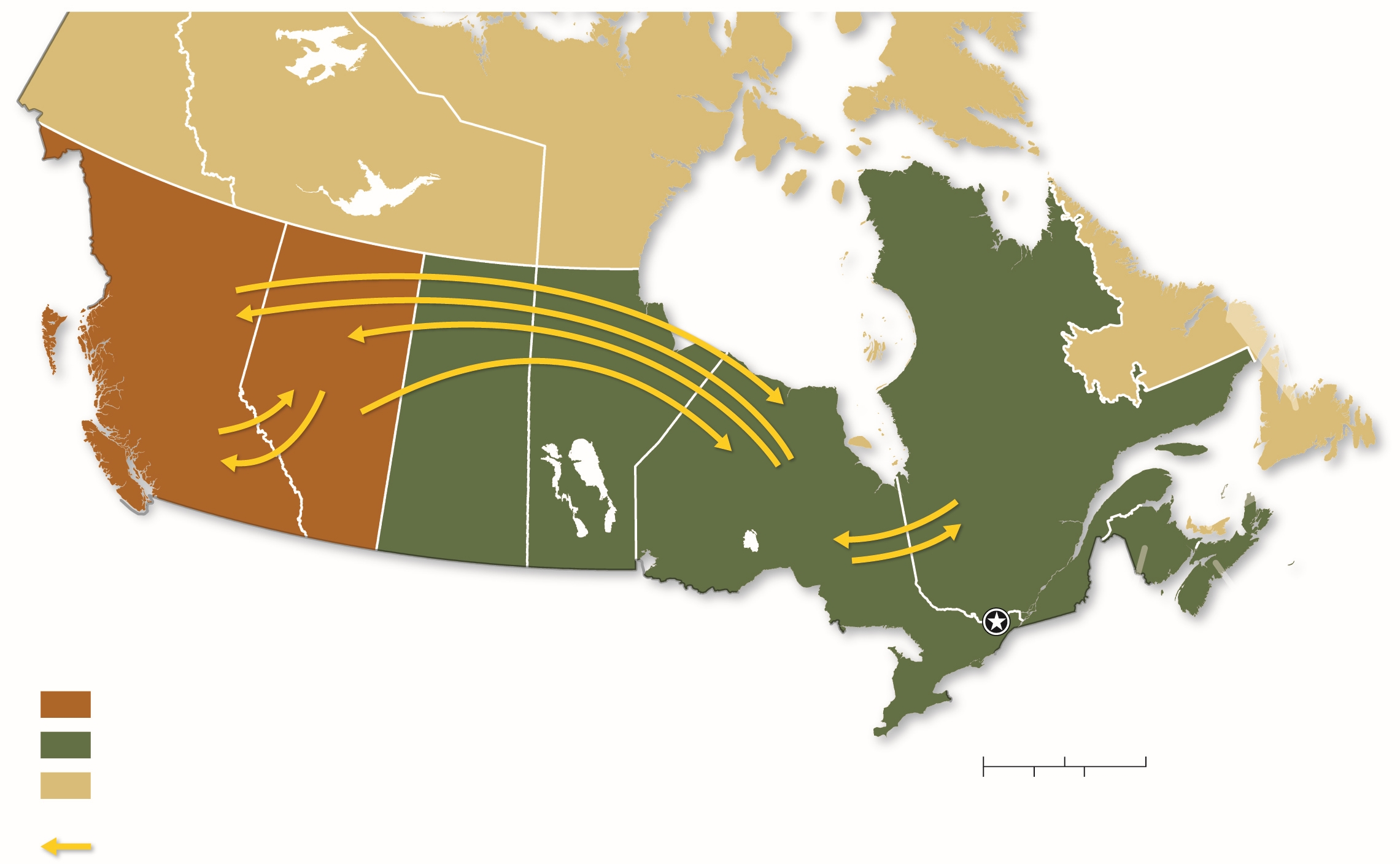 YUKON
NUNAVUT
NORTHWEST
TERRITORIES
NEWFOUNDLAND
AND LABRADOR
BRITISH
COLUMBIA
ALBERTA
MANITOBA
QUEBEC
PRINCE
EDWARD
ISLAND
SASKATCHEWAN
ONTARIO
Ottawa
NOVA
SCOTIA
Interregional net migration,
2011–2017
NEW
BRUNSWICK
gain 50,000 and above
loss over 10,000
0
200
400 Miles
gain or loss less than 4,000
0
200
400 Kilometers
at least 50,000 migrants
3.2.2 Interregional Migration in Other Large Countries (4 of 4)
Figure 3-23: Russia’s interregional migration patterns show the reversal of earlier attempts to populate its Asian regions.
Interregional net migration, 2013
gain 50,000 and above
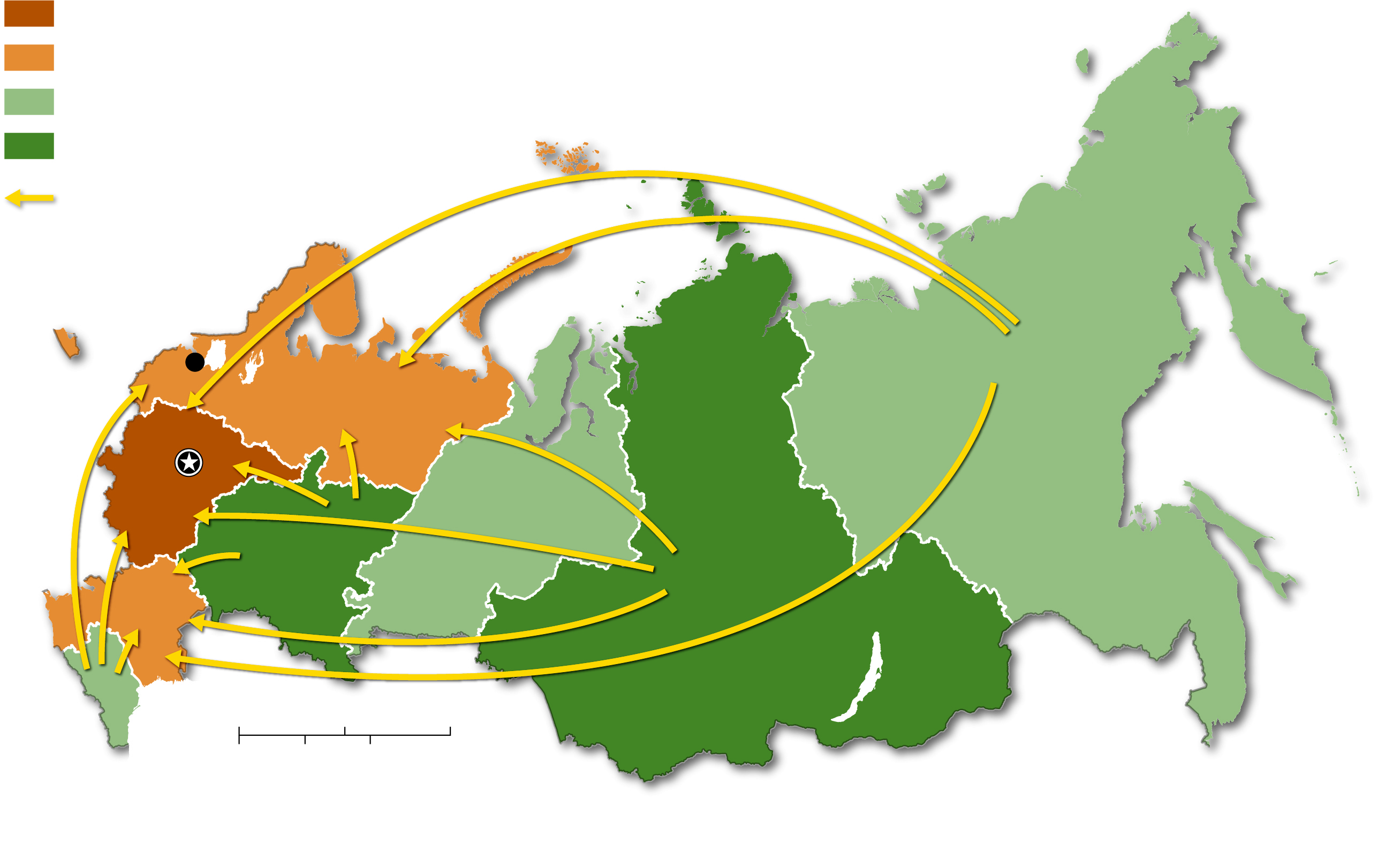 gain less than 50,000
loss less than 50,000
loss 50,000 and above
direction of net migration
St. Petersburg
FAR EAST
NORTHWEST
Moscow
CENTRAL
URALS
VOLGA
SIBERIAN
SOUTHERN
NORTHCAUCASUS
0
400
800 Miles
0
400
800 Kilometers
3.2.3 Intraregional Migration (1 of 5)
Rural to urban migration most common in developing countries
Urban to suburban common in developed countries
Urban to rural (counterurbanization) observed in some cases
3.2.3 Intraregional Migration (2 of 5)
Figure 3-24: Migration flows in Timor-Leste are mostly from rural areas into the capital and largest city of Dili.
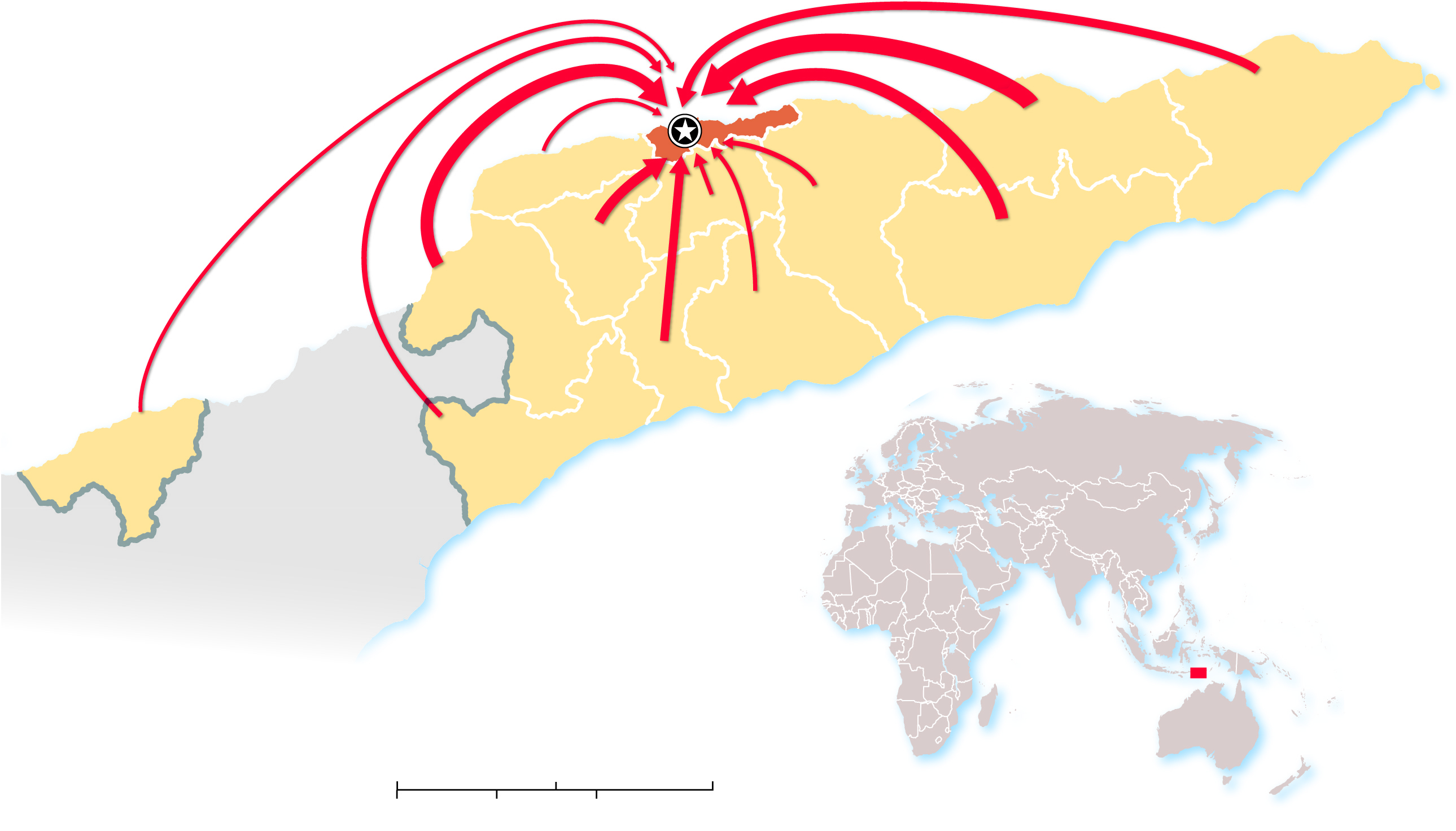 LAUTÉM
DILI
Dili
BAUCAU
LIQUIÇÁ
MANATUTO
AILEU
ERMERA
VIQUEQUE
BOBONARO
MANUFAHI
AINARO
COVALIMA
OECUSSE
INDONESIA
0
25
50 Miles
Area of map
0
25
50 Kilometers
3.2.3 Intraregional Migration (3 of 5)
Figure 3-26: The largest U.S. intraregional migration flow is from the city to the suburbs.
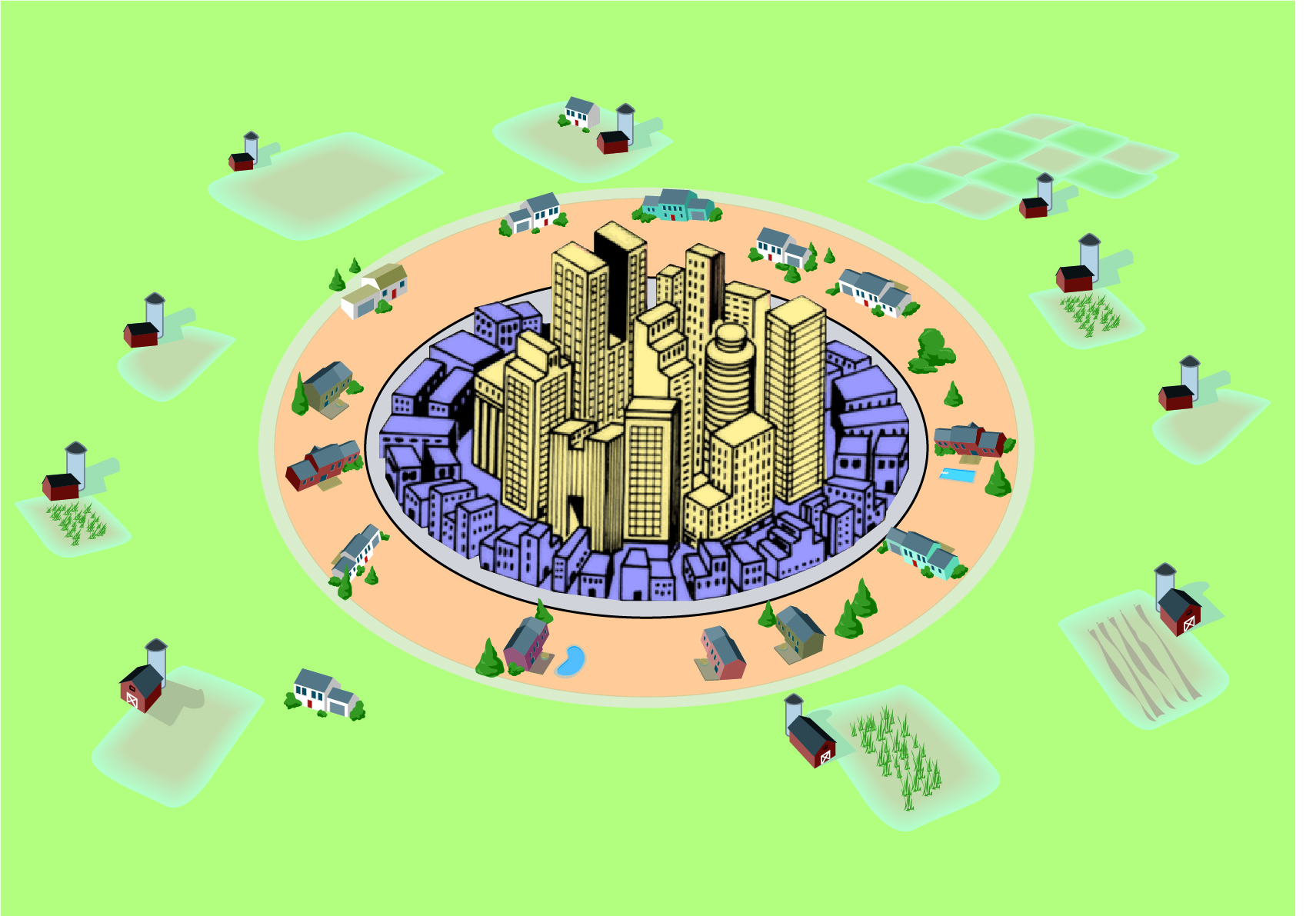 From city
to suburb
2,793,000
5,041,000
From suburb to city
403,000
From
Nonmetropolitan
to city
From suburb to
nonmetropolitan
530,000
474,000
From city to
nonmetropolitan
605,000
From nonmetropolitan
to suburb
3.2.3 Intraregional Migration (4 of 5)
Figure 3-27: Most counties that had population growth between 2016 and 2017 are in the West. The northeast, Appalachia, and rural parts of the South lost population.
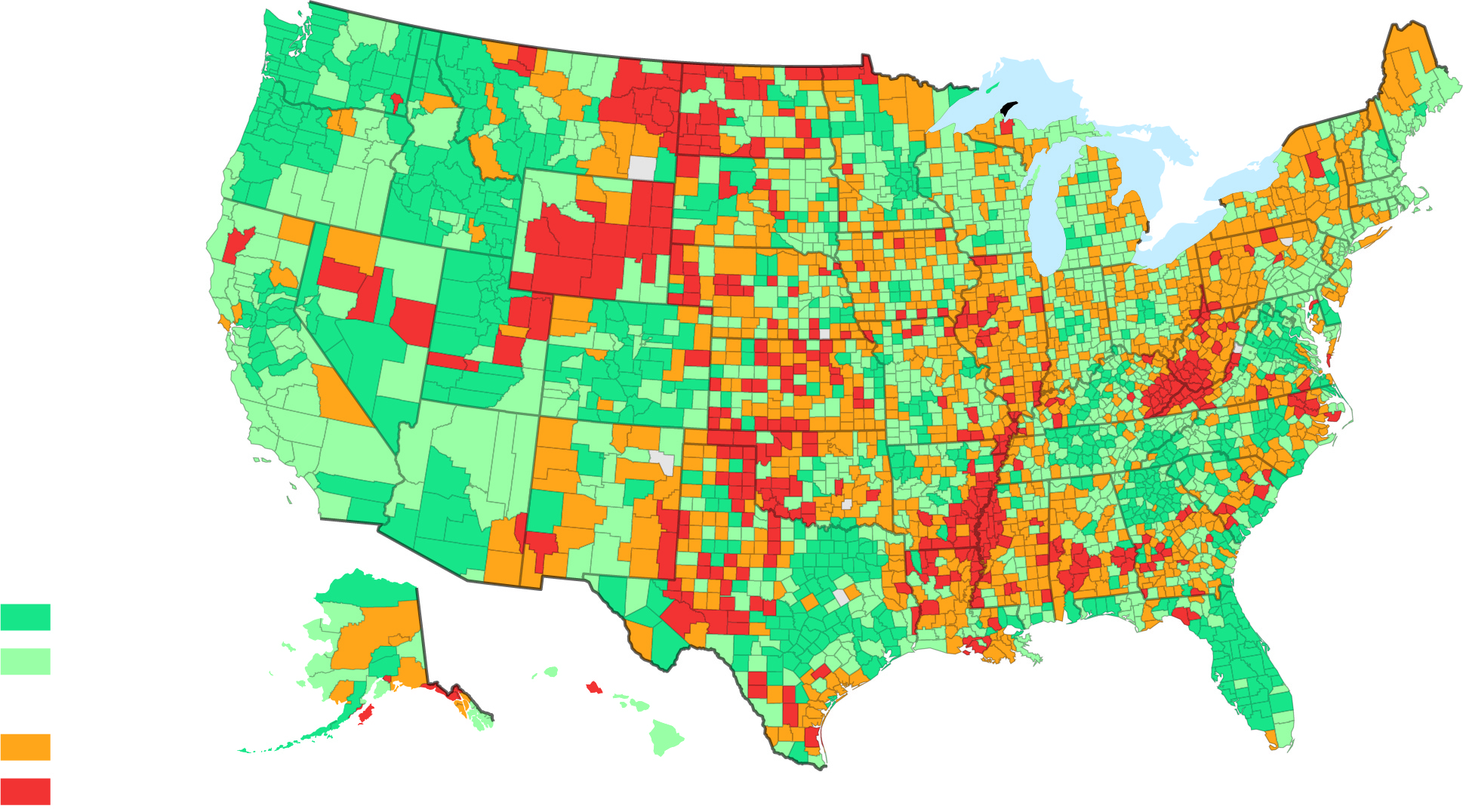 Population change,
2016–2017
Increase
1% and above
less than 1%
Decrease
less than 1%
1% and above
3.2.3 Intraregional Migration (5 of 5)
Figure 3-28: The phenomenon known as counterurbanization is recent and entails people leaving urban areas for small rural towns that have access to an urban area.
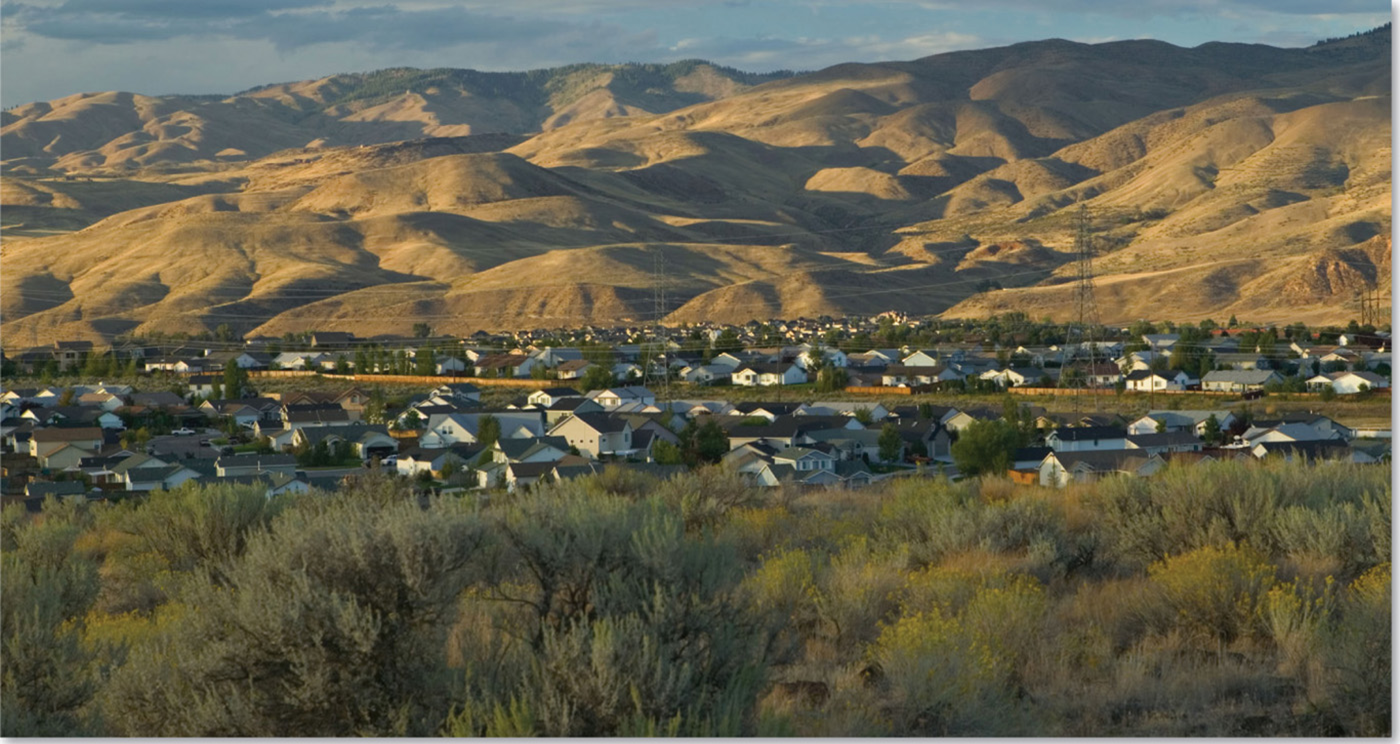 Key Issue 3: Why Do People Migrate?
3.3.1 Political Reasons for Migrating
3.3.2 Environmental Reasons for Migrating
3.3.3 Economic Reasons for Migrating
3.3.4 Gender and Age of Migrants
3.3.1 Political Reasons for Migrating (1 of 7)
Combination of push and pull factors
Push factor: induces people to move out of their present location (e.g., fleeing conflict and/or persecution, floods, droughts)
Pull factor: induces people to move into a new location (e.g., better cultural, environmental and/or political conditions, economic opportunities)
Intervening obstacles cause people to engage in step migration which follows a series of steps to the final destination
3.3.1 Political Reasons for Migrating (2 of 7)
Figure 3-29: The forced migration of Native Americans took place in the 1830s.
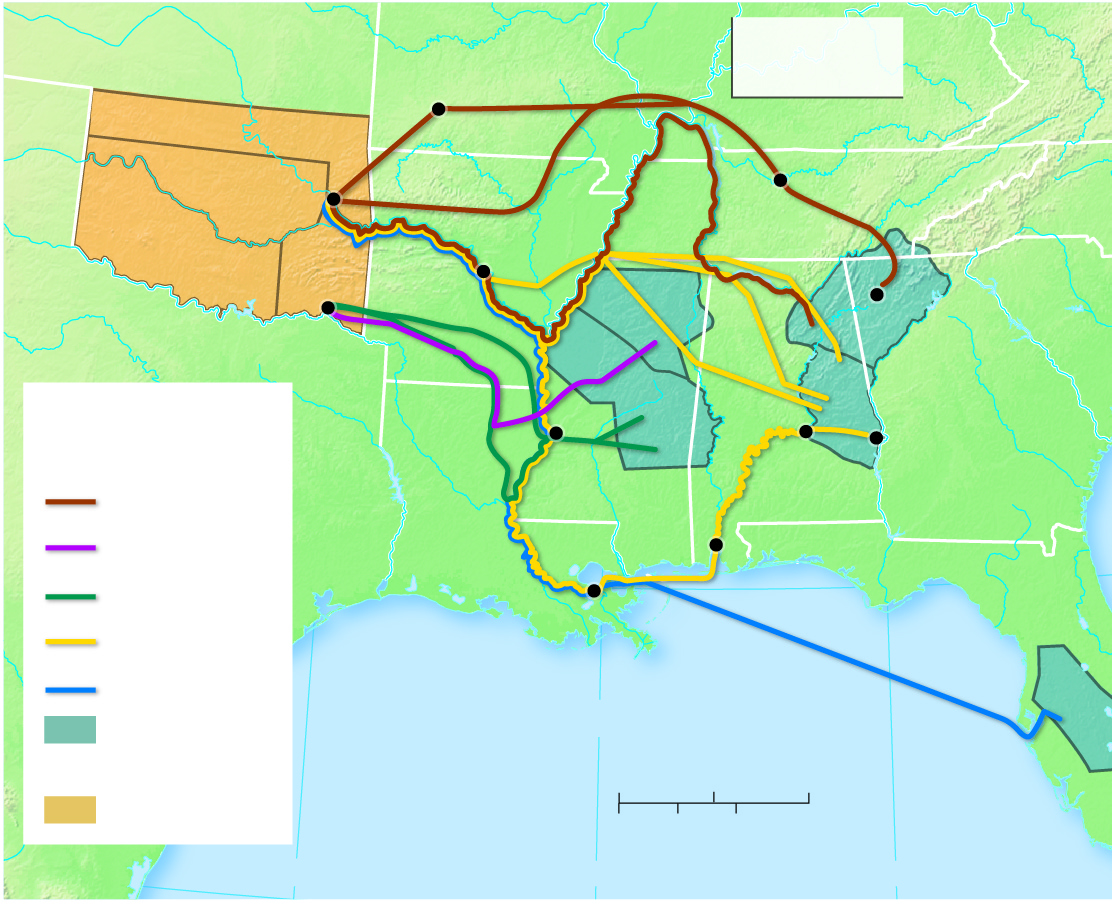 IL
UNORG. TERR.
CherokeeTrail of Tears
MO
VA
Springfield
KY
CHEROKEE
Nashville
FortGibson
CREEK
TN
NC
ARK.TERR.
CHICKASAW
CHOCTAW
LittleRock
New Echota
CHICKASAW
CHEROKEE1835
Fort Towson
SC
1832
AL
MEXICO
GA
CREEK1832
CHOCTAW1830
FortMitchell
Routes of Native
American removal
Vicksburg
Montgomery
MS
Cherokee
LA
Chickasaw
Mobile
FLA.TERR.
Choctaw
New Orleans
Creek
Seminole
Gulf of Mexico
Tribal lands(date ceded)
SEMINOLE1832–1833
100
0
200 Miles
Reservations
200 Kilometers
100
0
95°W
90°W
85°W
3.3.1 Political Reasons for Migrating (3 of 7)
Figure 3-30: A memorial sculpture in Chattanooga marking the start of the Trail of Tears.
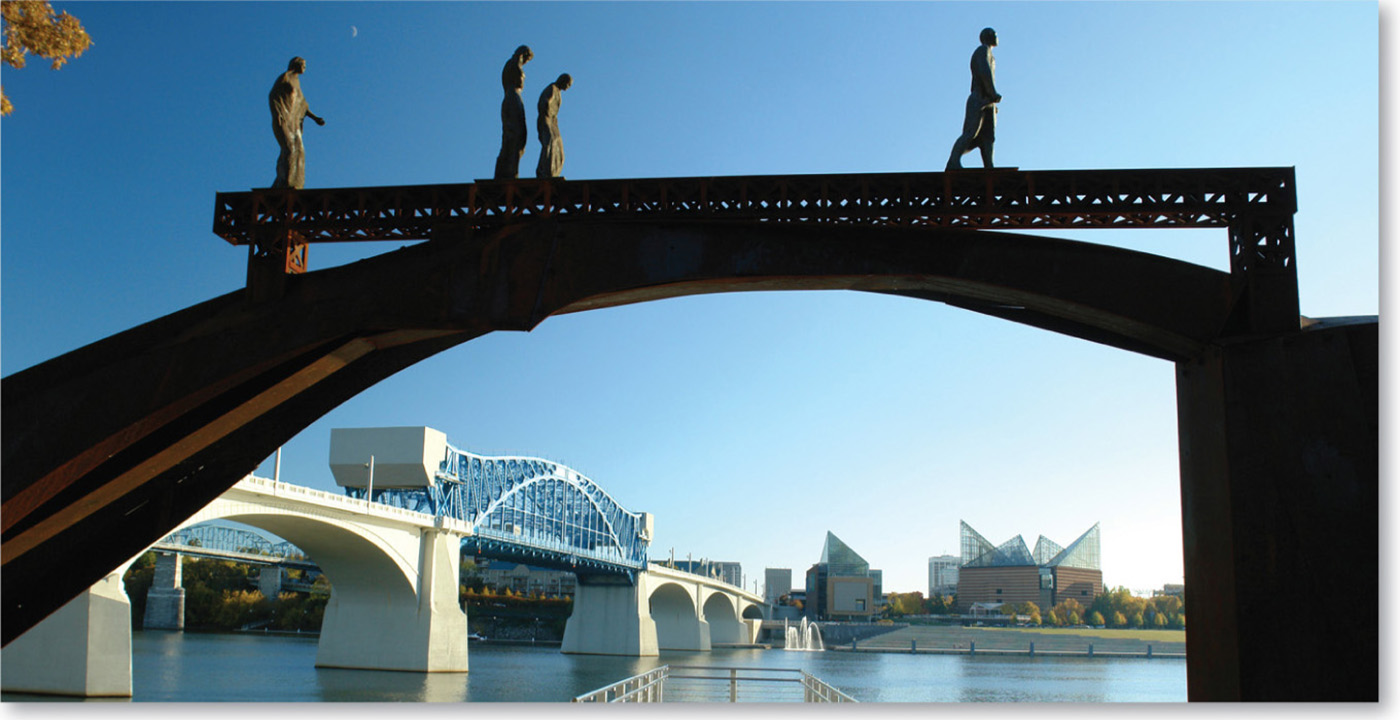 3.3.1 Political Reasons for Migrating (4 of 7)
The U N High Commission for Refugees recognizes three groups of people who are forced to migrate for political reasons:
refugees have been forced to migrate to another country
An internally displaced person (I D P) is a refugee who has not migrated across an international border
an asylum seeker: is someone who has migrated to another country in the hope of being recognized as a refugee
3.3.1 Political Reasons for Migrating (5 of 7)
Figure 3-31: Afghanistan, Syria, and Somalia are presently the sources of the largest numbers of refugees.
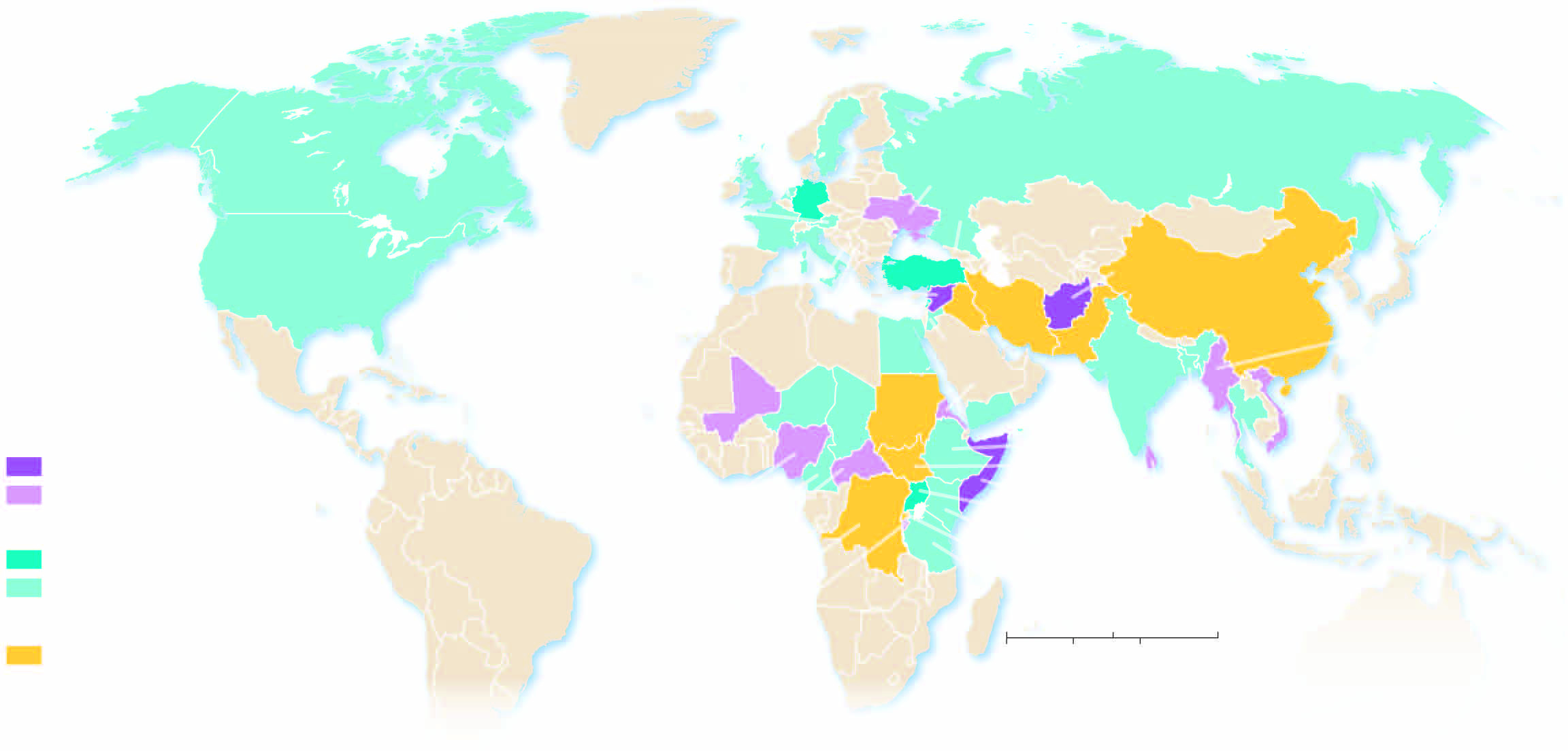 ARCTIC
OCEAN
RUSSIA
SWEDEN
NETHERLANDS
UNITEDKINGDOM
CANADA
UKRAINE
GERMANY
AUSTRIA
GEORGIA
PACIFIC
OCEAN
FRANCE
AZERBAIJAN
ITALY
AFGHANISTAN
UNITED STATES
TURKEY
BOSNIA
S
YRIA
SERBIA
ATLANTIC
OCEAN
IRAN
IRAQ
CHINA
LEBANON
JORDAN
MYANMAR(BURMA)
PAKISTAN
LIBYA
PACIFIC
OCEAN
E
G
YPT
INDIA
ERITREA
VIETNAM
MALI
SUDAN
HONDURAS
NIGER
YEMEN
CHAD
PHILIPPINES
Origin of refugees
ETHIOPIA
THAILAND
1,000,000 and above
SOUTH SUDAN
COLOMBIA
BANGLADESH
SOMALIA
NIGERIA
100,000–999,999
SRI LANKA
UGANDA
CAMEROON
Destination of refugees
CENT. AF.REP
KENYA
INDIAN
OCEAN
RWANDA
C
ONGO
1,000,000 and above
TANZANIA
DEM. REP.CONGO
100,000–999,999
BURUNDI
Origin and destination
0
1,500
3,000 Miles
more than 100,000
0
1,500
3,000 Kilometers
Internally displaced persons
more than 100,000
SYRIA
3.3.1 Political Reasons for Migrating (6 of 7)
Figure 3-32: The civil war in Syria has forced millions to flee the country.
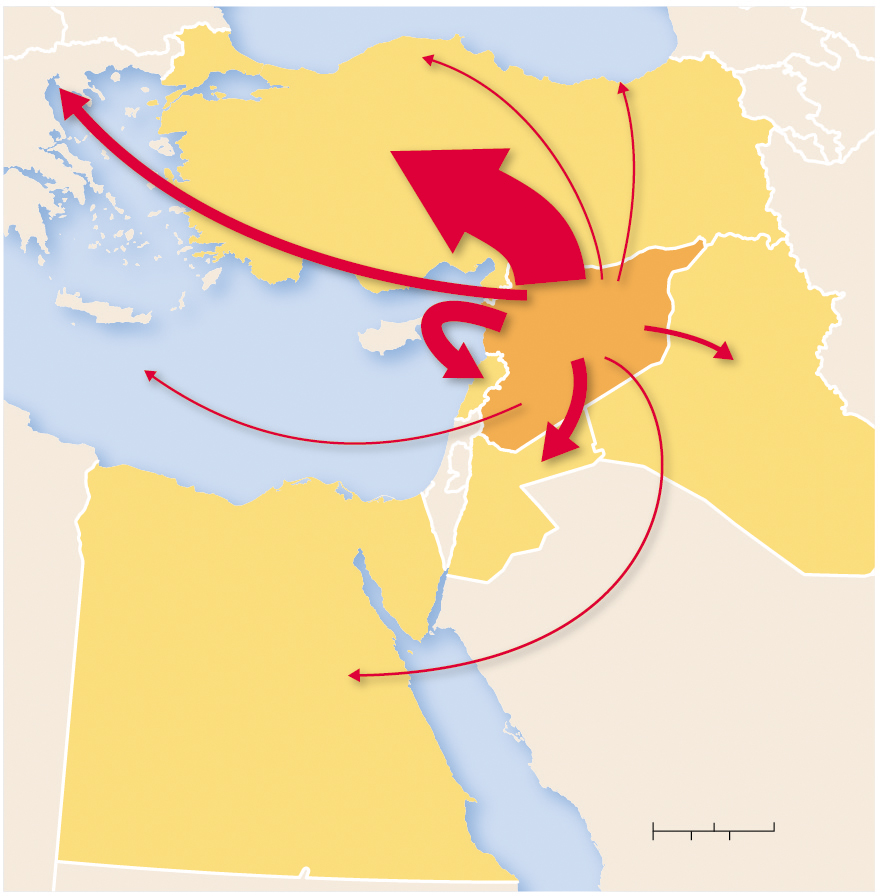 to GERMANY
to AUSTRIA
to SWEDEN
50,000
110,000
530,000
TURKEY
3,600,000
IRAN
GREECE
to CANADA
SYRIA
54,000
LEBANON
& U.S.
IRAQ
1,000,000
33,000
250,000
ISRAEL
JORDAN
LIBYA
670,000
EGYPT
130,000
SAUDIARABIA
Red Sea
0
100
200 Miles
0
100
200 Kilometers
3.3.1 Political Reasons for Migrating (7 of 7)
Figure 3-33: Neighboring Jordan is an obvious destination for Syrian refugees
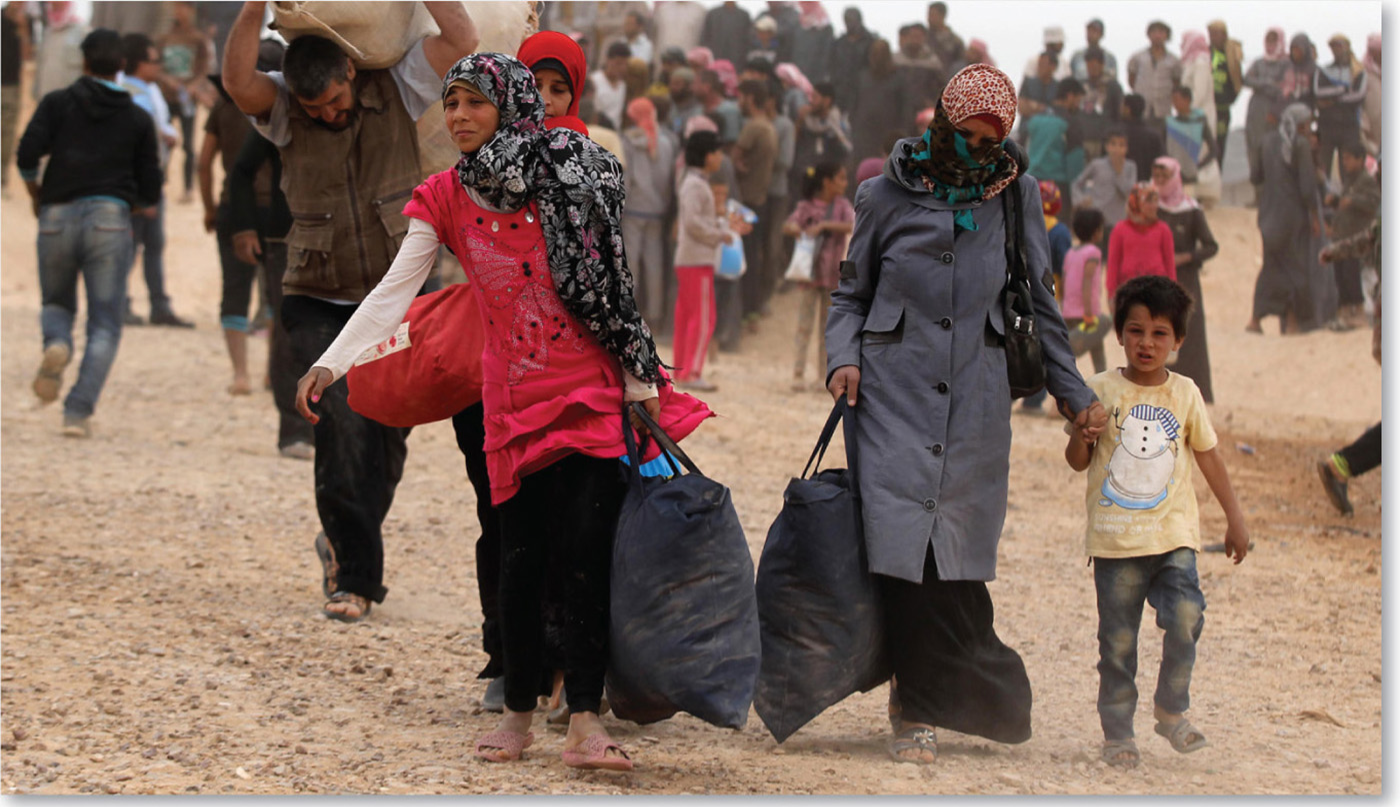 3.3.2 Environmental Reasons for Migrating (1 of 3)
Hurricane Katrina resulted in one million people being displaced
Figure 3-34: The largest numbers went to Mississippi, but many also went to Houston, Texas.
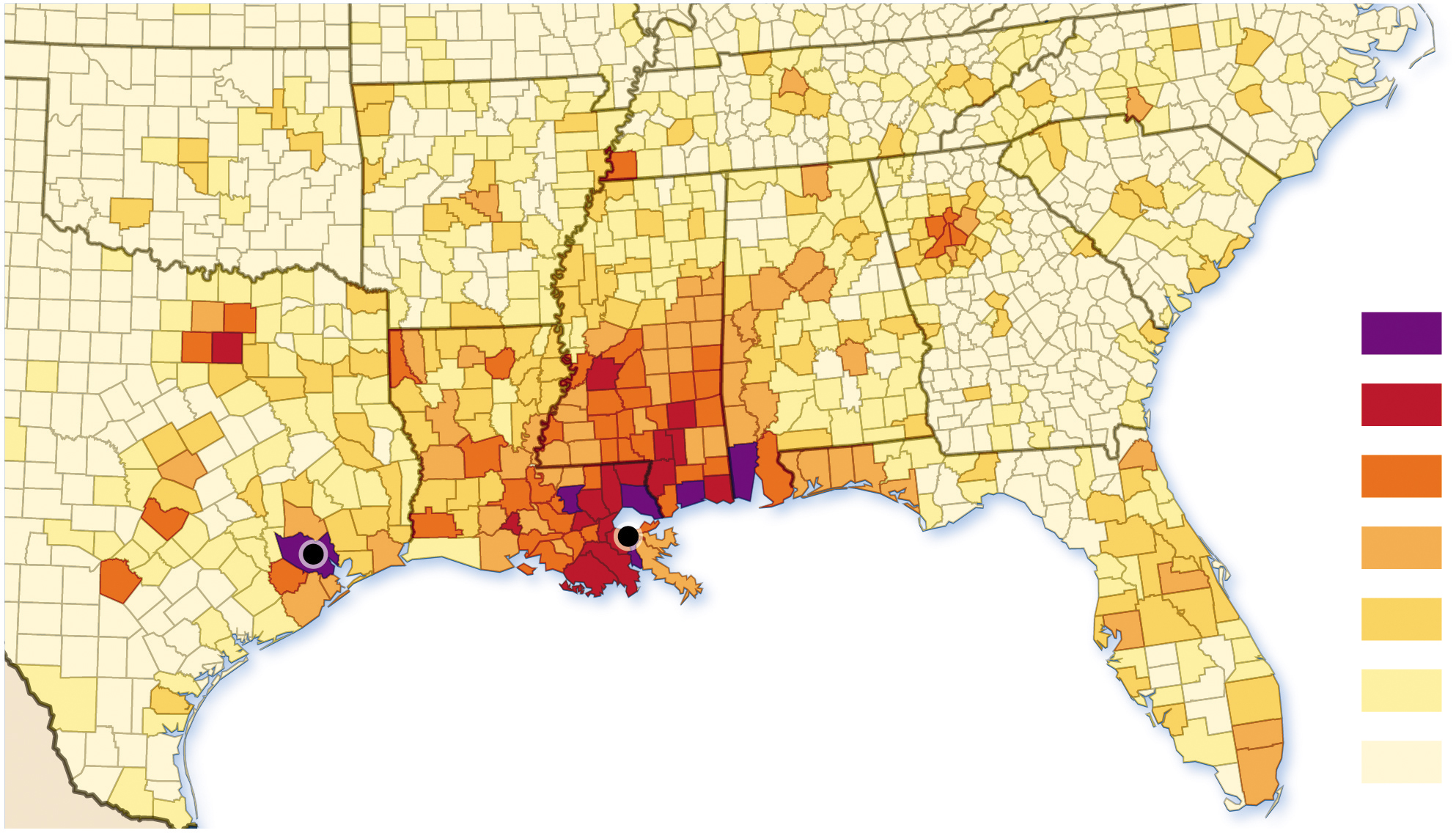 Displaced Hurricane
Katrina survivors
46,000 and above
15,501–45,999
4,201–15,500
1,201–4,200
New Orleans
Houston
251–1,200
Gulf of Mexico
41–250
below 41
3.3.2 Environmental Reasons for Migrating (2 of 3)
Figure 3-35: African Americans were most impacted by flooding from Katrina.
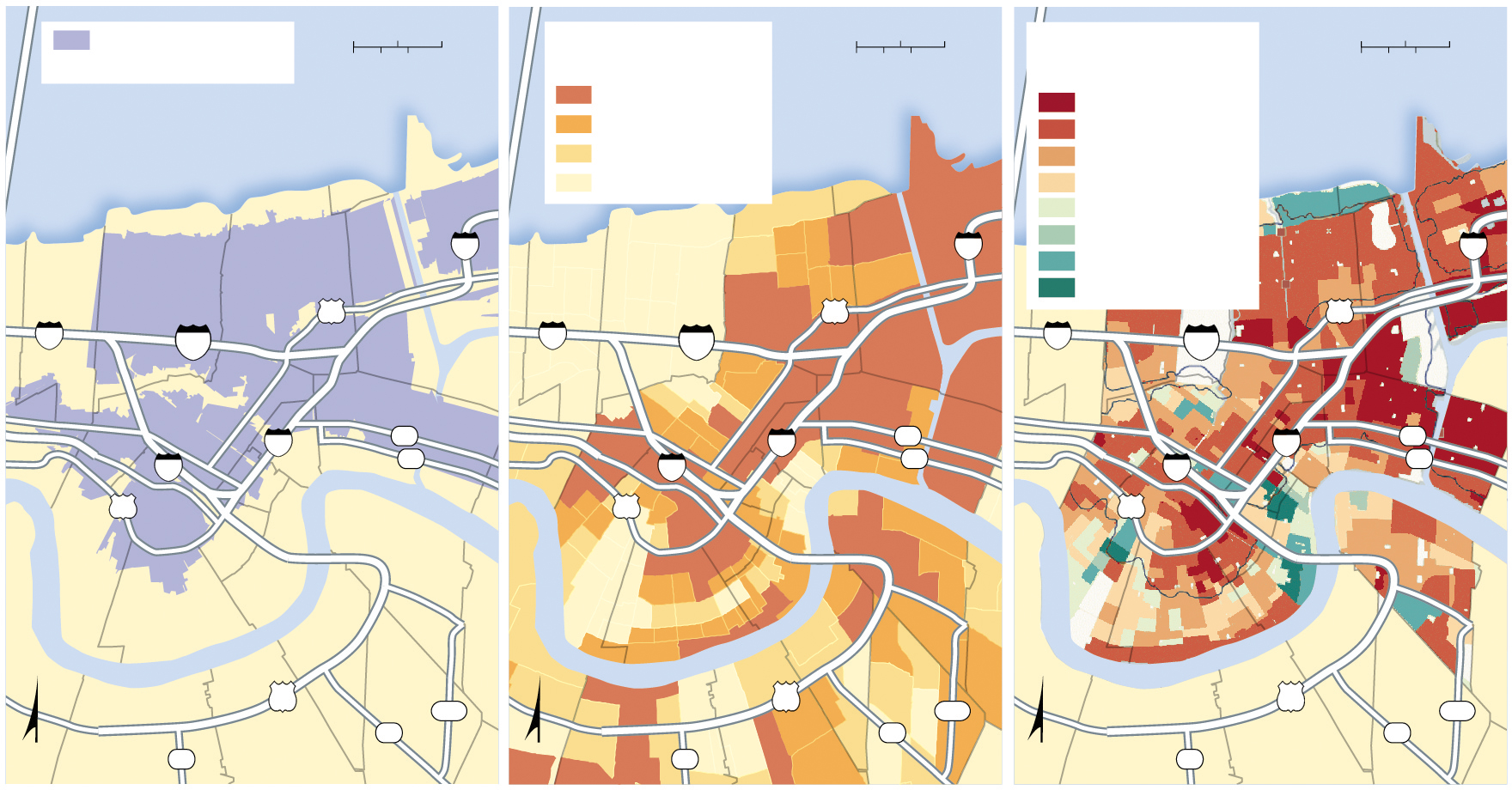 Percentage of African
Americans, 2000
September 11, 2005
flood extent
0
1
2 Miles
0
1
2 Miles
0
1
2 Miles
Population change
2000 – 2010
0
1
2 Kilometers
0
1
2 Kilometers
0
1
2 Kilometers
Lake
Pontchartrain
75 and above
loss of 50 or more
Lake
Pontchartrain
41–75
loss 25–49
Lake Pontchartrain
15–40
loss 10–24
less than 15
loss 0–9
gain 0–9
gain 10–24
10
10
10
gain 50–49
gain 50 or more
90
90
90
10
10
10
610
610
610
ORLEANS
PARISH
ORLEANS
PARISH
ORLEANS
PARISH
39
39
39
10
10
10
46
46
46
10
10
10
French
Quarter
French
Quarter
French
Quarter
90
90
90
Mississippi River
Mississippi River
Mississippi River
BUS
BUS
BUS
JEFFERSON PARISH
JEFFERSON PARISH
JEFFERSON PARISH
90
90
90
428
428
428
23
23
23
N
N
N
45
45
45
3.3.2 Environmental Reasons for Migrating (3 of 3)
Hurricane Maria resulted in mass emigration from Puerto Rico
Figure 3-36: Florida and New York received the greatest share of Puerto Ricans who emigrated to the mainland after Maria.
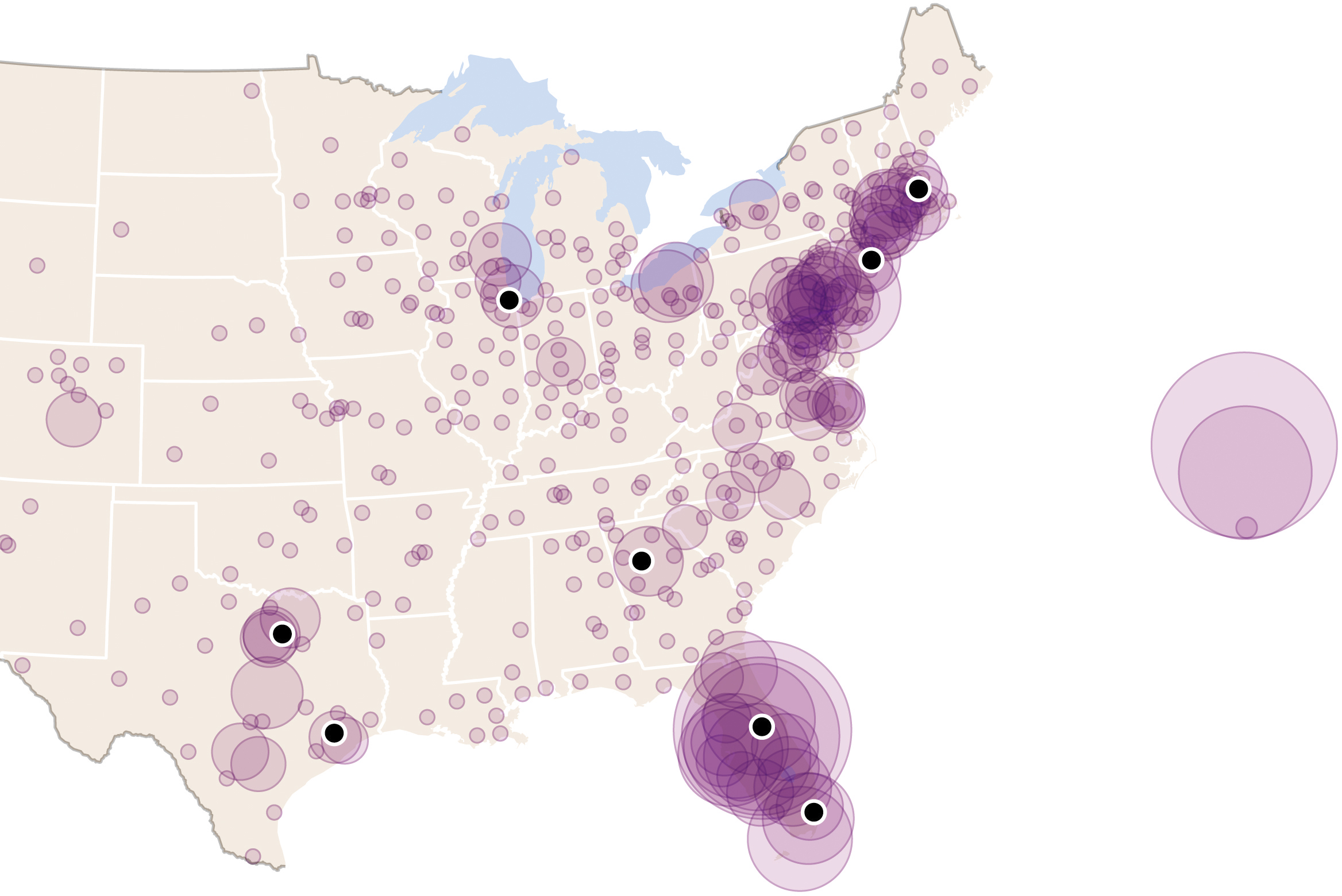 Boston
Address changes
from Puerto Rico
and the Virgin Is.
New York
Chicago
600
300
1
Dallas-
Fort Worth
Atlanta
Orlando
Houston
Miami
3.3.3 Economic Reasons for Migrating (1 of 5)
Economic push and pull factors cause majority of migration
Major flows of migration are between Asian countries and out of Asia
Remittances: payments sent home by migrants
3.3.3 Economic Reasons for Migrating (2 of 5)
Figure 3-38: The majority of economic migrants from India are seeking work in Southwest Asia.
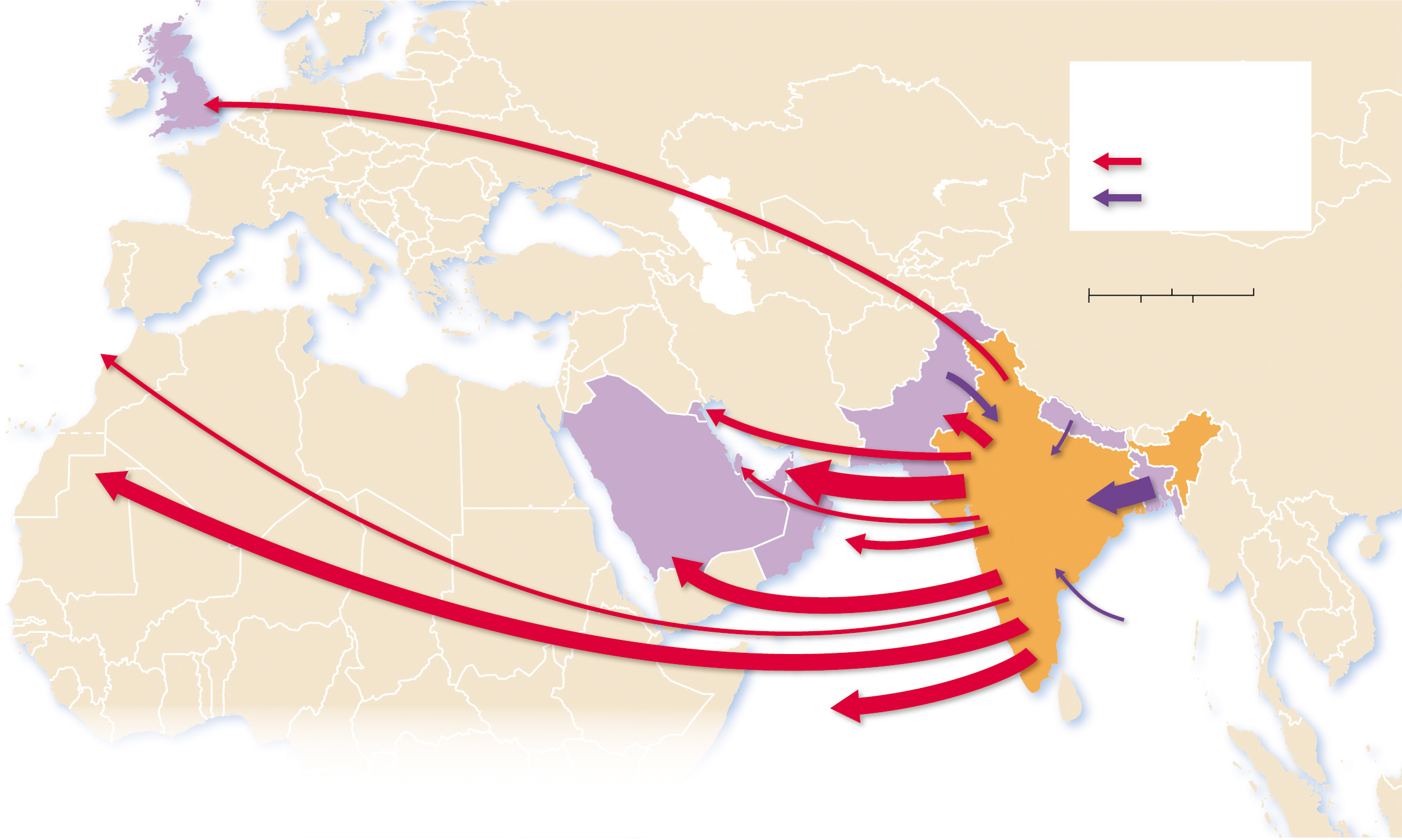 UNITED
KINGDOM
Migration to and
from India, 2017
836,524
Emigration
ATLANTIC
OCEAN
Immigration
0
500
1,000 Miles
1,000 Kilometers
0
500
to CANADA
UNITED ARAB
EMIRATES
602,146
NEPAL
1,095,149
KUWAIT
3,310,419
537,517
PAKISTAN
1,157,072
1,873,650
QATAR
to UNITED STATES
658,488
2,307,909
INDIA
SAUDI ARABIA
BANGLADESH
OMAN
2,266,216
3,139,311
1,201,995
OTHER
416,573
OTHER
2,373,301
INDIAN  OCEAN
3.3.3 Economic Reasons for Migrating (3 of 5)
Figure 3-39: Indian economic migrants in Saudi Arabia.
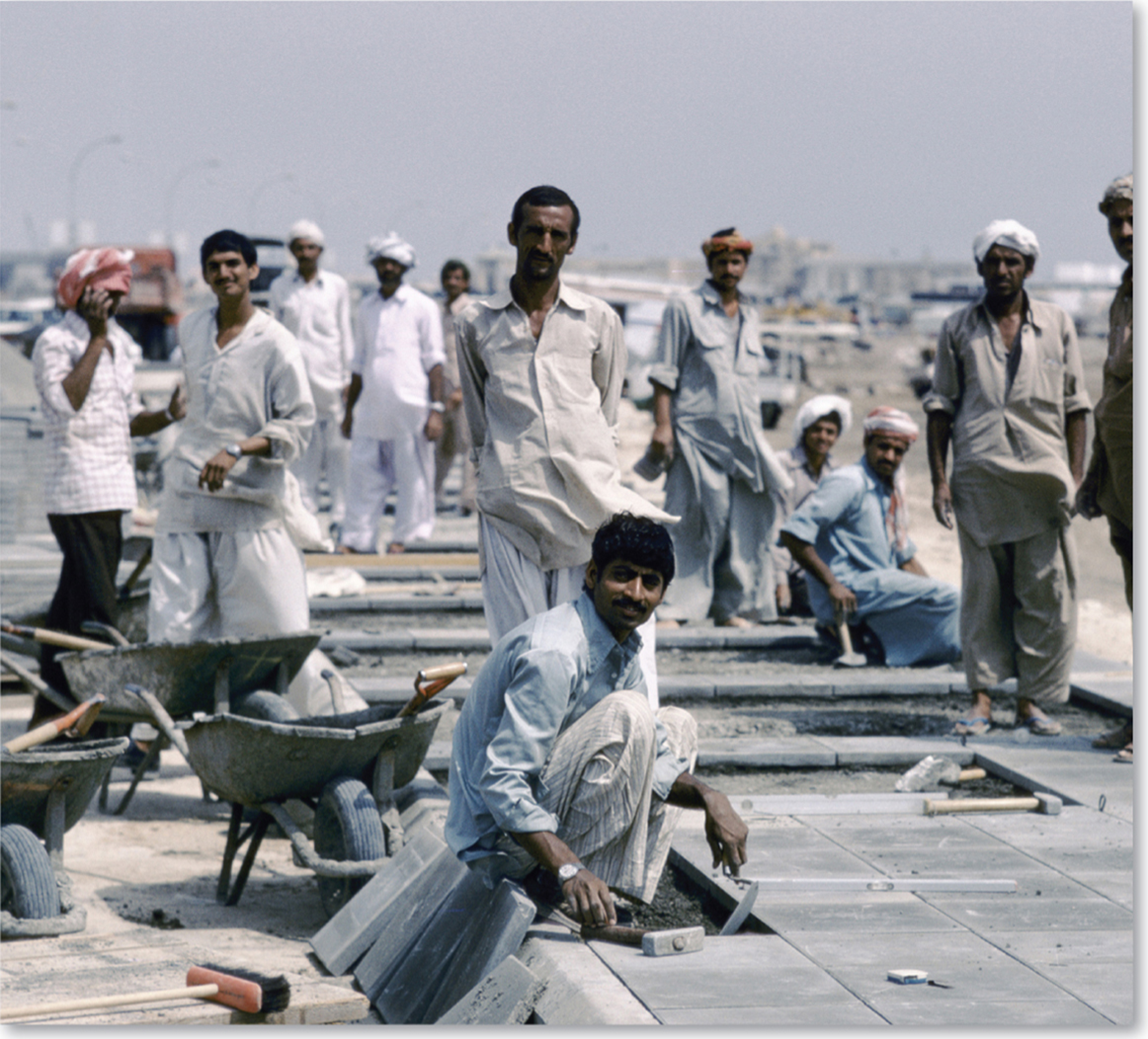 3.3.3 Economic Reasons for Migrating (4 of 5)
Figure 3-40: Economic recession transformed economic pull factors into push factors.
120
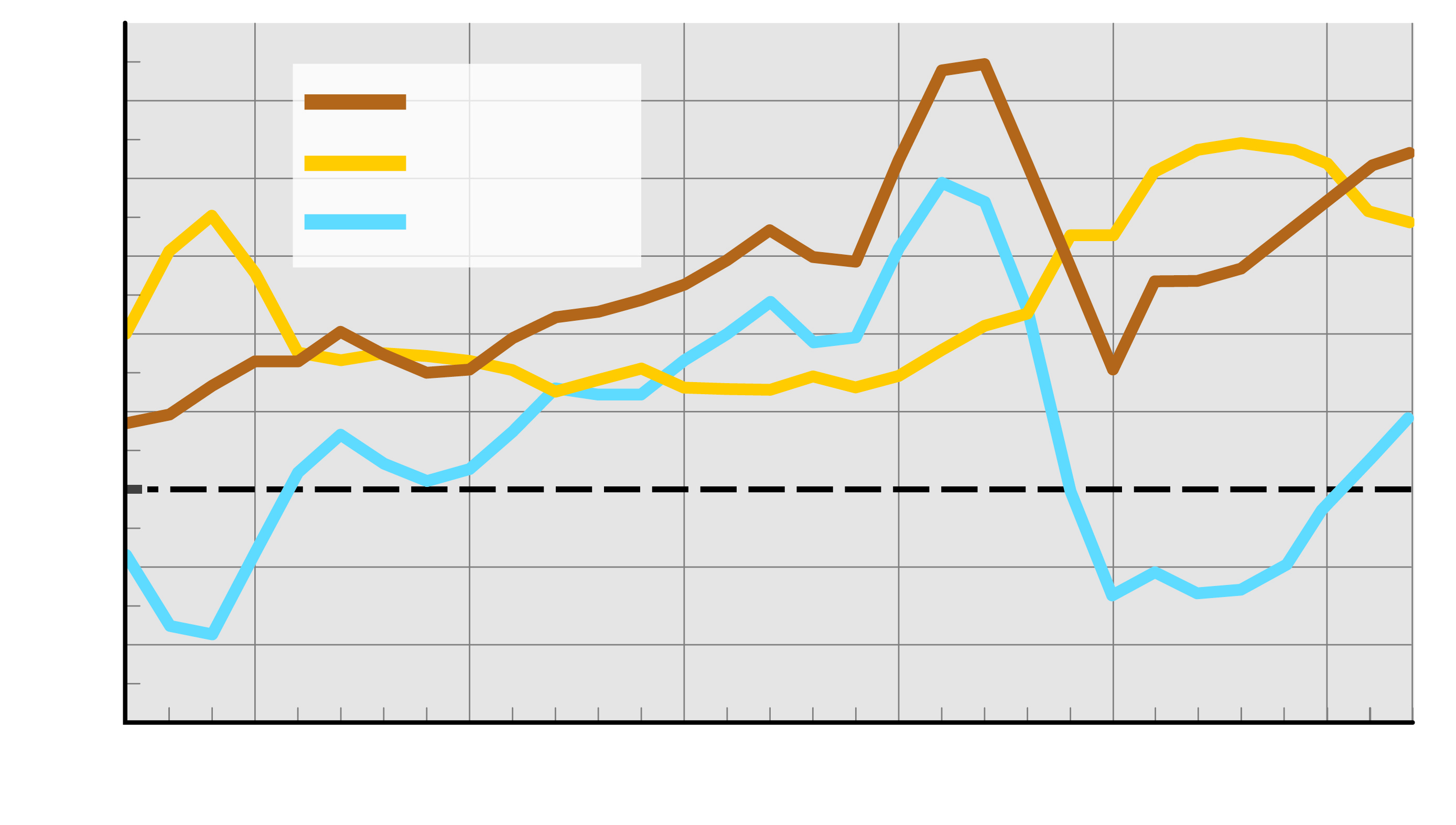 100
Immigration
Emigration
80
Net migration
60
40
Thousands
20
0
–20
–40
–60
1990
1995
2000
2005
2010
2017
Year
3.3.3 Economic Reasons for Migrating (5 of 5)
Figure 3-41: The United States and Saudi Arabia are the leading sources of remittances.
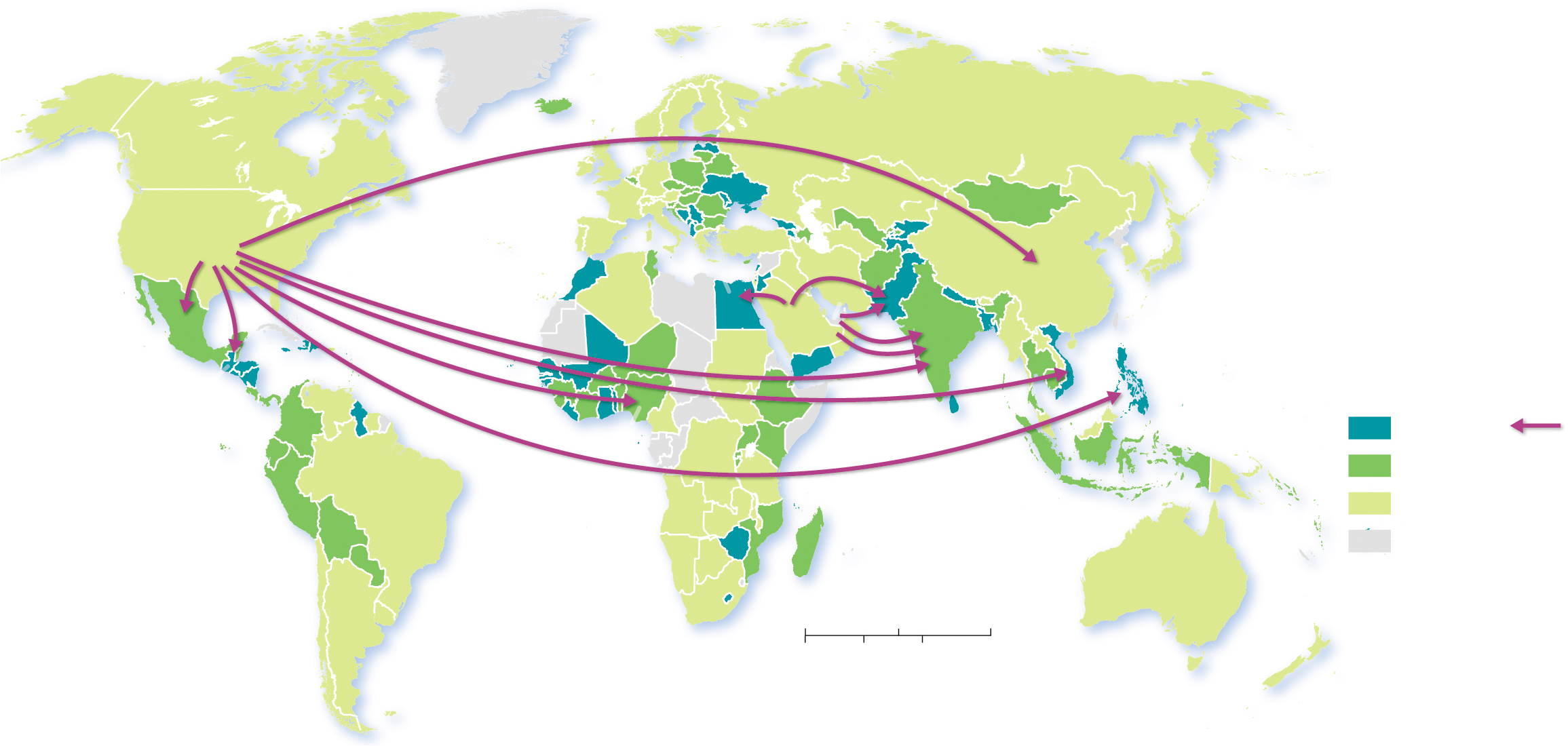 ARCTIC
OCEAN
UNITED
STATES
ATLANTIC
OCEAN
EGYPT
PAKISTAN
CHINA
PACIFIC
OCEAN
U.A.E.
SAUDI
ARABIA
INDIA
MEXICO
VIETNAM
PHILIPPINES
Remittances as % of GDP
GUATEMALA
above 5
Top corridor
NIGERIA
PACIFIC
OCEAN
1–5
Source
U.A.E.
INDIAN
OCEAN
below 1
Recipient
INDIA
no data
ATLANTIC
OCEAN
0
1,500
3,000 Miles
0
1,500
3,000 Kilometers
3.3.4 Gender and Age of Migrants (1 of 4)
During the 19th century, long-distance migrants were male adult individuals traveling without families
The pattern changed in the 20th century. Today, a high percentage of migrants are women and children
A large percentage of U.S. immigrants are young adults and are unlikely to be elderly. Children under the age of 20 comprise 21% of all immigrants to the United States
3.3.4 Gender and Age of Migrants (2 of 4)
Figure 3-42: Younger working-age people comprise the majority of the immigrants living in the United States.
Age
85+
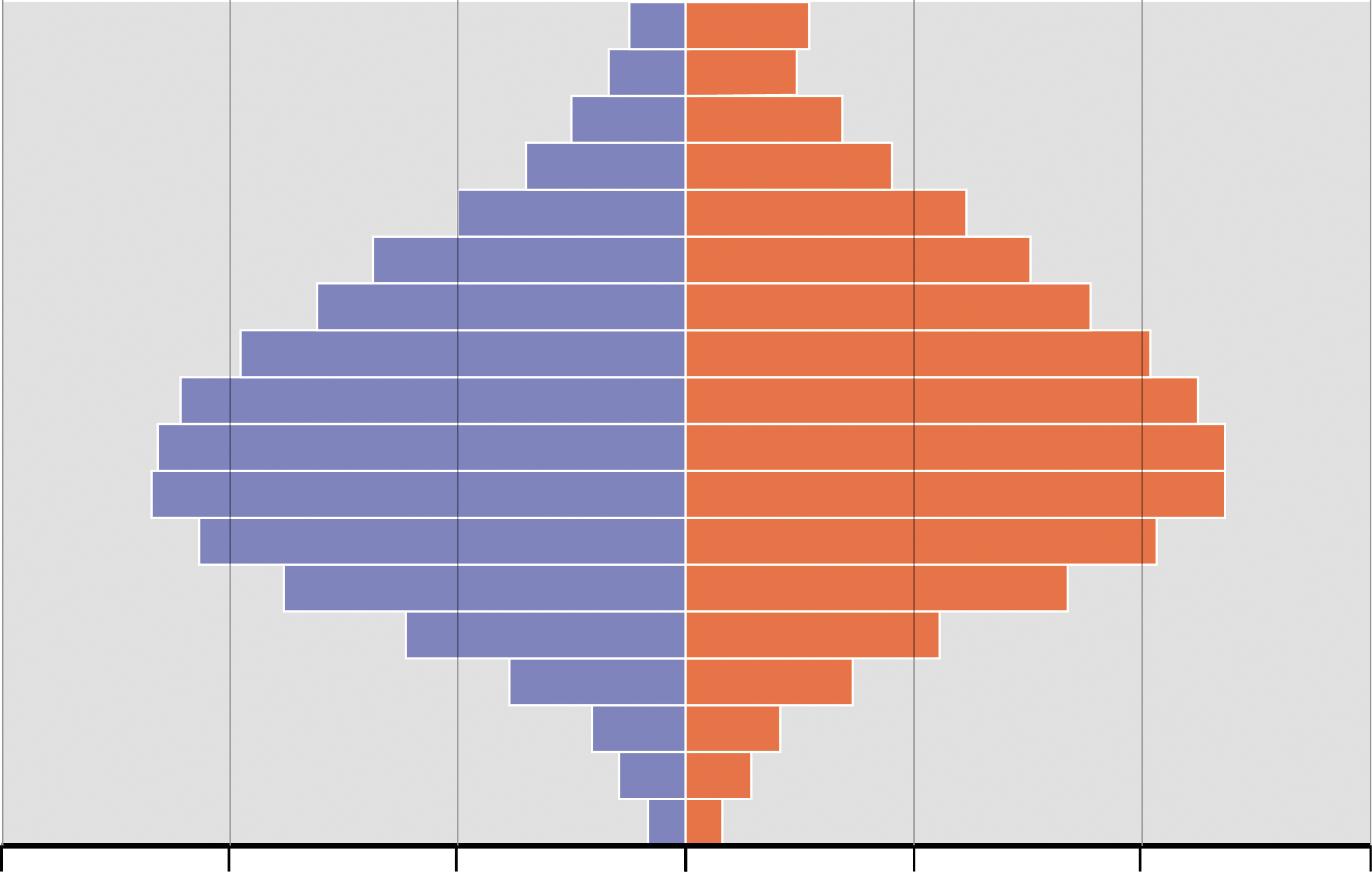 80–84
Female
Male
75–79
70–74
65–69
60–64
55–59
50–54
45–49
40–44
35–39
30–34
25–29
20–24
15–19
10–14
5–9
0–4
3
2
1
0
1
2
3
Immigrants (millions)
3.3.4 Gender and Age of Migrants (3 of 4)
Figure 3-43: Teenagers emigrating from Central America sleep at a train station in Mexico. They hope to reach the United States some day.
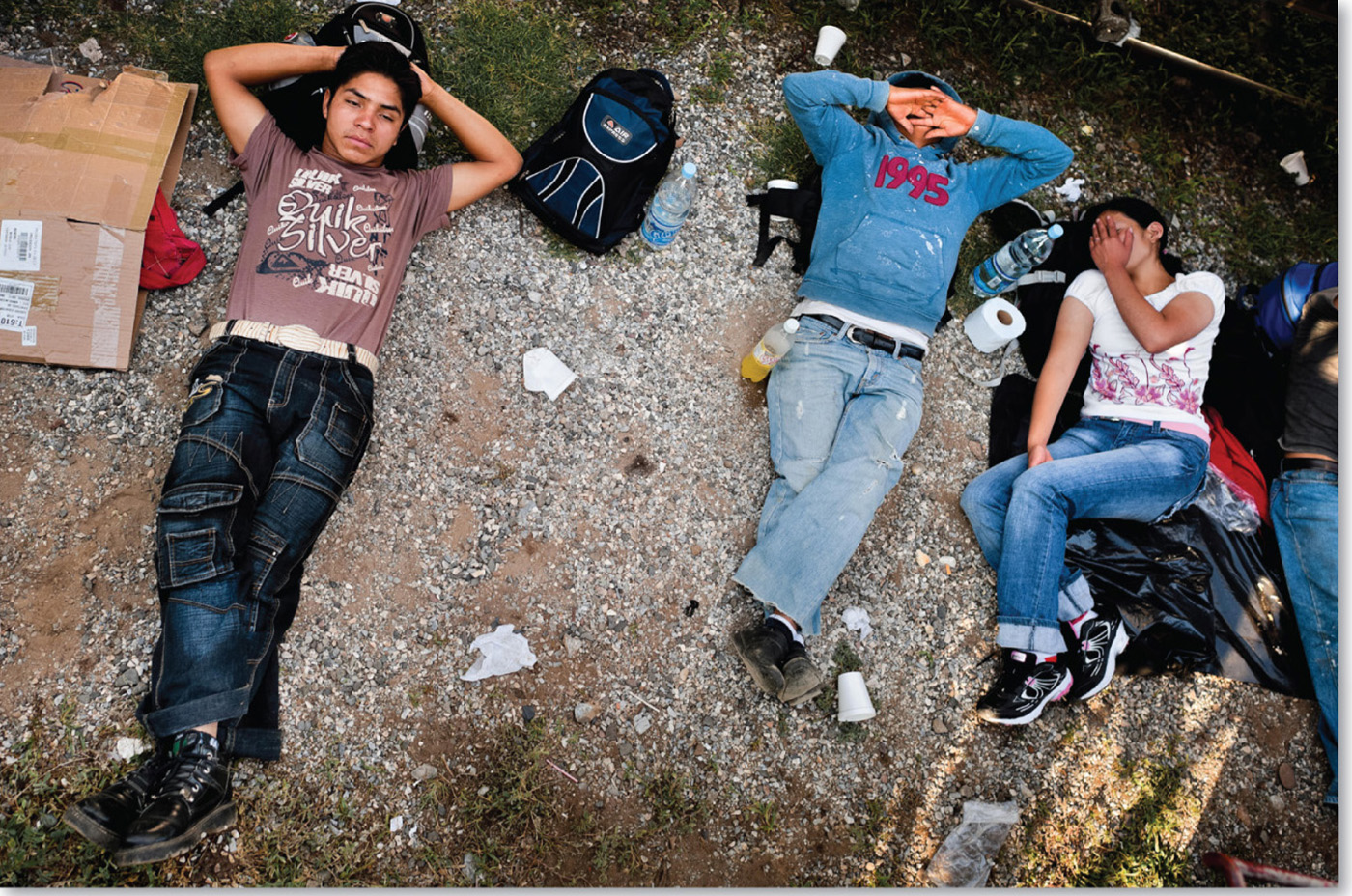 3.3.4 Gender and Age of Migrants (4 of 4)
Figure 3-44: Female immigrants outnumber males in developed countries and globally make up 48% of all immigrants.
52
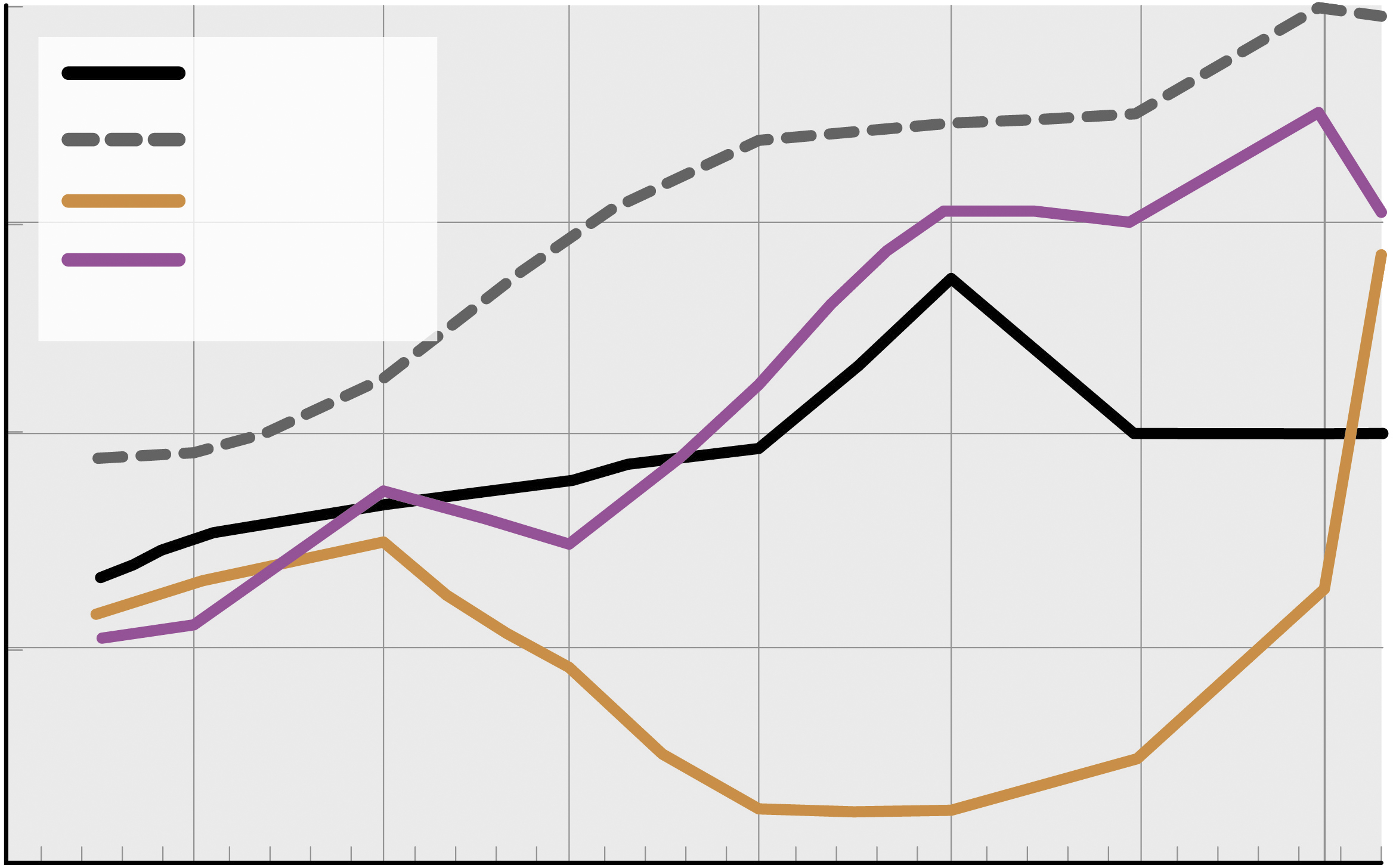 World
Developed
South Asia
50
East andSE Asia
48
Female migrants (%)
46
44
1960
1970
1980
1990
2000
2010
2017
Year
Key Issue 4: Why Do Migrants Face Challenges?
3.4.1 Government Immigration Policies
3.4.2 Quotas
3.4.3 U.S.–Mexico Border Issues
3.4.4 Europe Immigration Issues
3.4.1 Government Immigration Policies (1 of 5)
The U.N. classifies countries according to four types of immigration policies:
maintain the current level of immigration
increase the level
reduce the level
no policy
3.4.1 Government Immigration Policies (2 of 5)
Figure 3-47: Immigration policies vary around the world, but few countries have targeted increasing immigration.
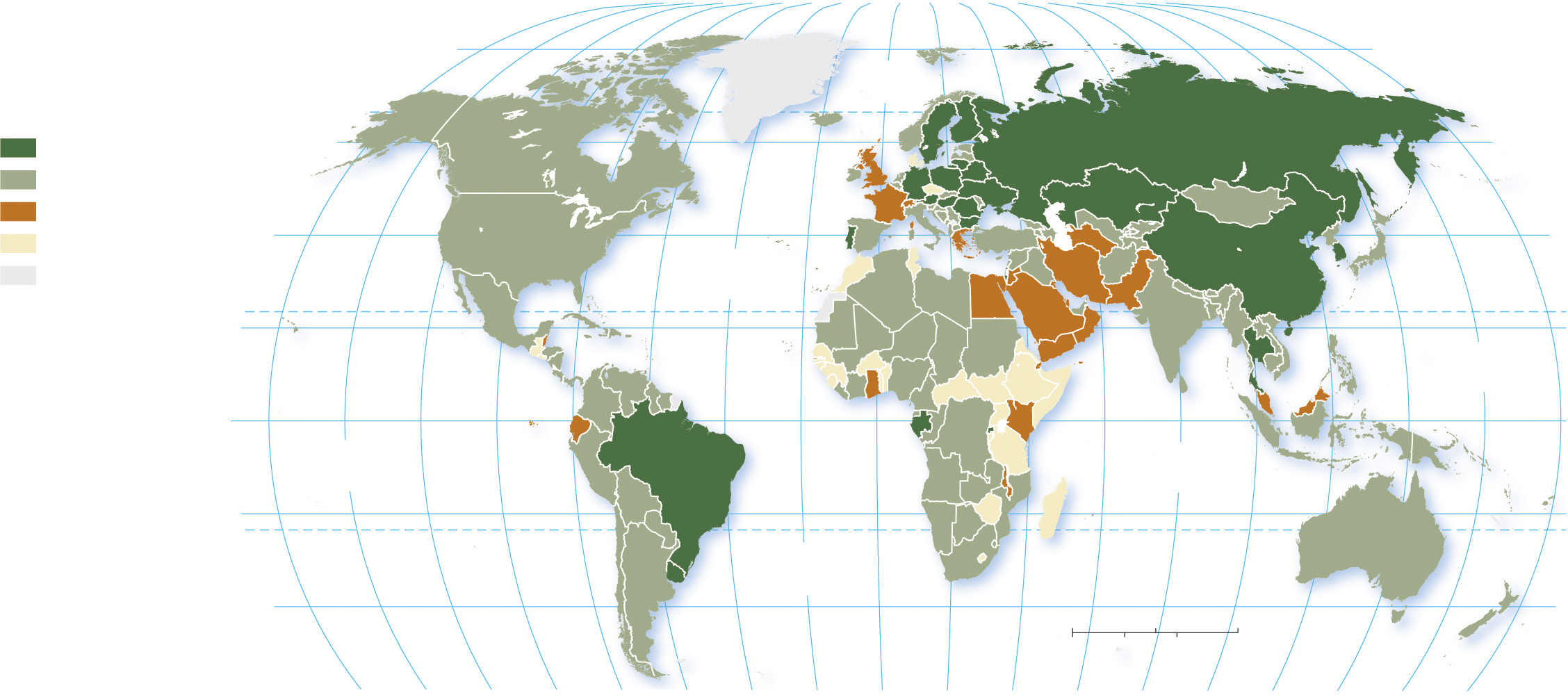 160°
140°
120°
100°
80°
60°
40°
20°
0°
20°
40°
60°
80°
100°
120°
140°
160°
180°
80°
80°
ARCTIC
OCEAN
60°
60°
encourage more immigration
maintain current level
reduce immigration
40°
40°
no intervention or no policy
ATLANTIC
OCEAN
no data
TROPIC OF CANCER
20°
20°
PACIFIC
OCEAN
EQUATOR
0°
0°
PACIFIC
OCEAN
INDIAN
OCEAN
20°
20°
TROPIC OF CAPRICORN
ATLANTIC
OCEAN
40°
40°
0
1,500
3,000 Miles
0
1,500
3,000 Kilometers
140°
120°
80°
60°
20°
40°
80°
100°
120°
180°
160°
100°
40°
0°
20°
60°
140°
160°
3.4.1 Government Immigration Policies (3 of 5)
Those who enter a foreign country without documentation are called unauthorized immigrants. The principal reason for unauthorized immigration to the United States is to seek a job
5.9 million of the 11 million unauthorized immigrants in the United States are from Mexico
2.4 million lived in California and 1.7 million in Texas
1 million are children
3.4.1 Government Immigration Policies (4 of 5)
Figure 3-48: The number of unauthorized immigrants in the United States has increased sharply since 1990.
14
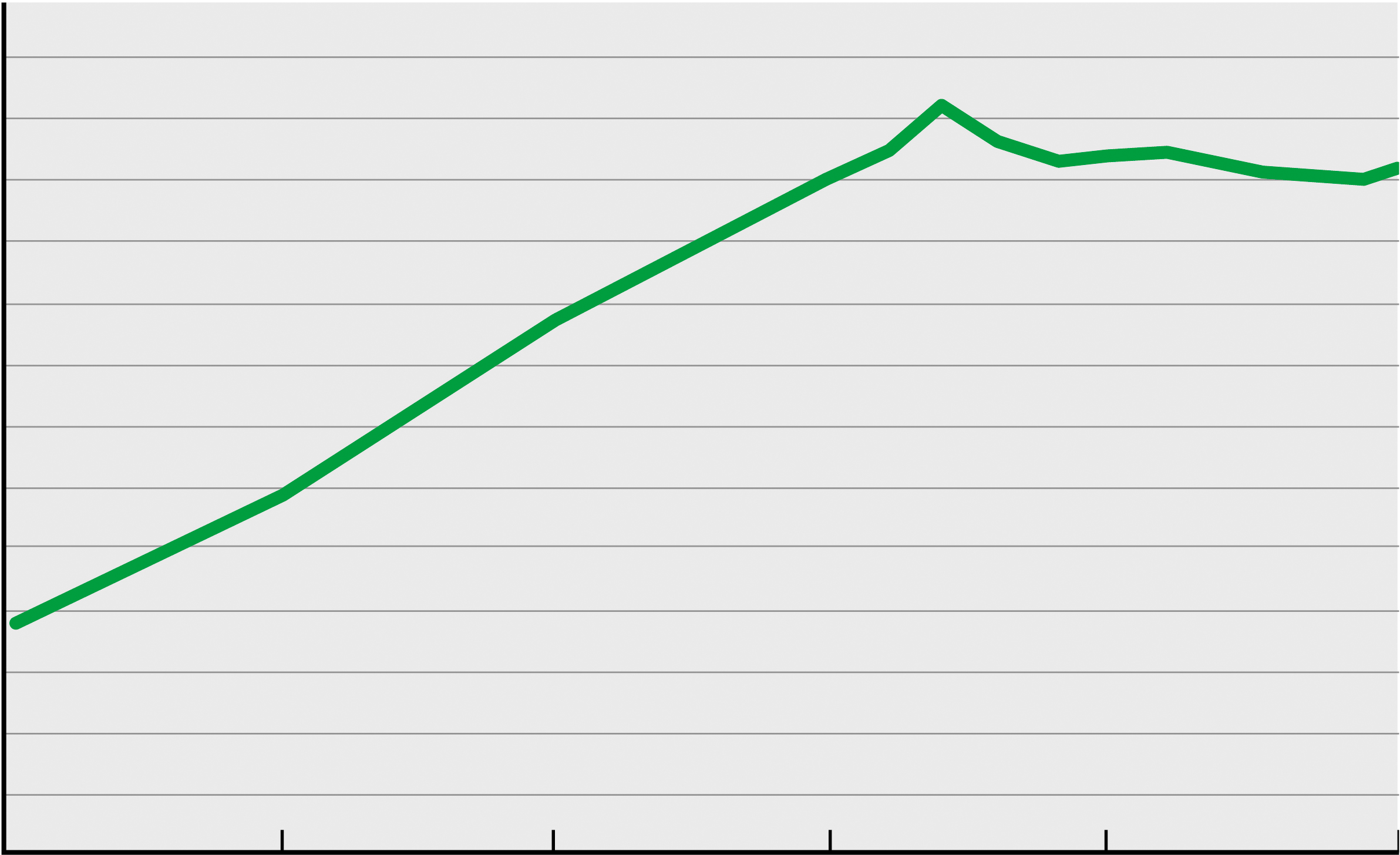 13
12
11
10
9
8
Unauthorized immigrants (millions)
7
6
5
5
4
3
2
1
1990
1995
2000
2005
2010
2016
Year
3.4.1 Government Immigration Policies (5 of 5)
Figure 3-49: Texas and California have the largest numbers of unauthorized immigrants.
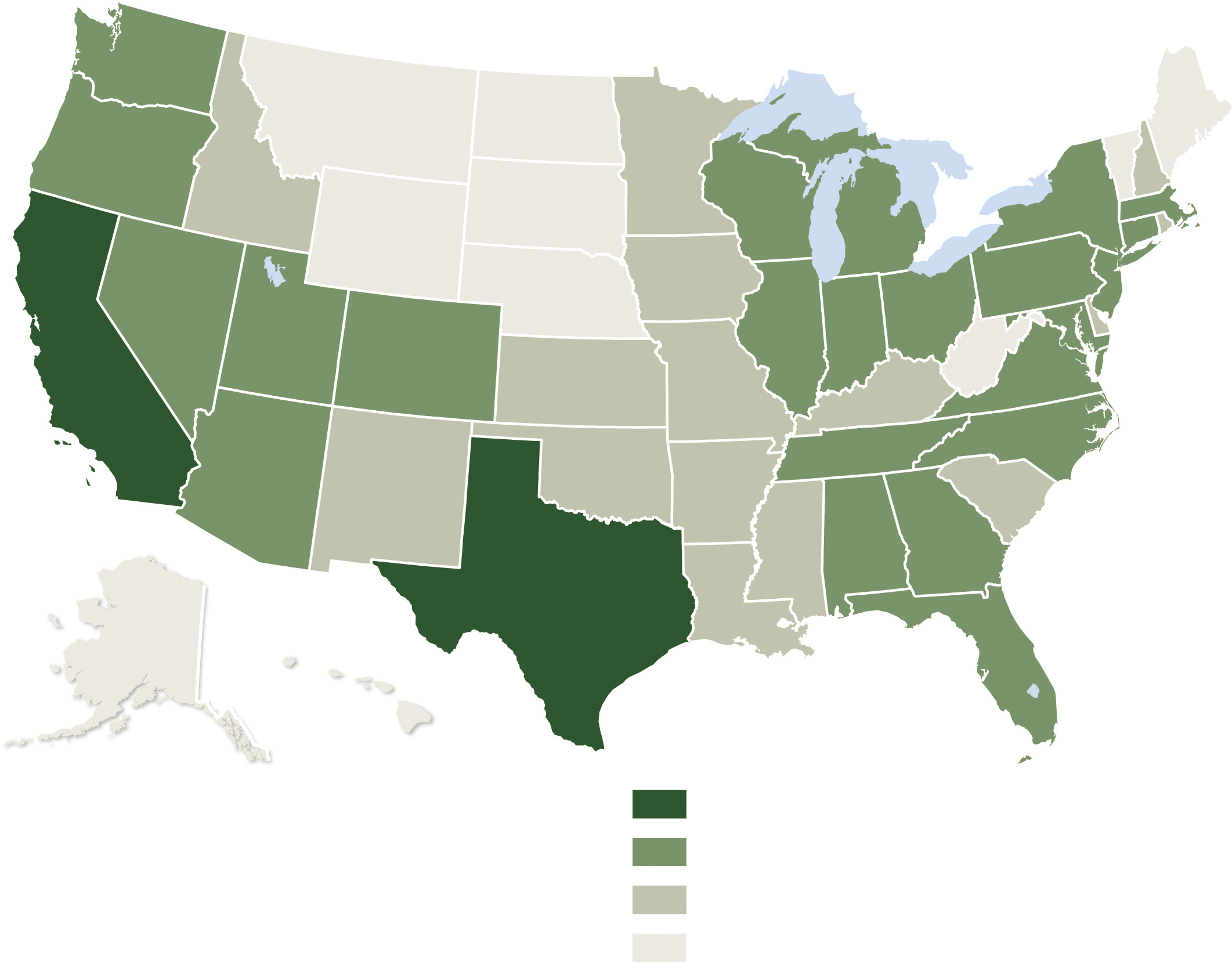 Unauthorized immigrants
1 million and above
100,000–999,999
10,000–99,999
below 10,000
3.4.2 Quotas
1924: 2% of U.S. base population by country
1965: quotas by hemisphere (Eastern and Western) totaling 290,000 per year
1978: global quota of 290,000 per year
1990: quota raised to 700,000 per year
Preferences for family reunification, skilled workers, and diversity criterion
Skilled worker preference criticized for “brain drain”
3.4.3 U.S.–Mexico Border Issues (1 of 6)
Americans are divided concerning whether unauthorized migration helps or hurts the country
Most Americans would like more effective border patrols
Most Americans support work-related programs to make them legal
Most Americans believe that enforcement of unauthorized immigration is a federal responsibility
3.4.3 U.S.–Mexico Border Issues (2 of 6)
Figure 3-54: Policy concerning unauthorized migration from Mexico is a contentious topic. Debate includes the level of border enforcement, the role of unauthorized workers in the economy, and protecting the civil rights of U.S. citizens.
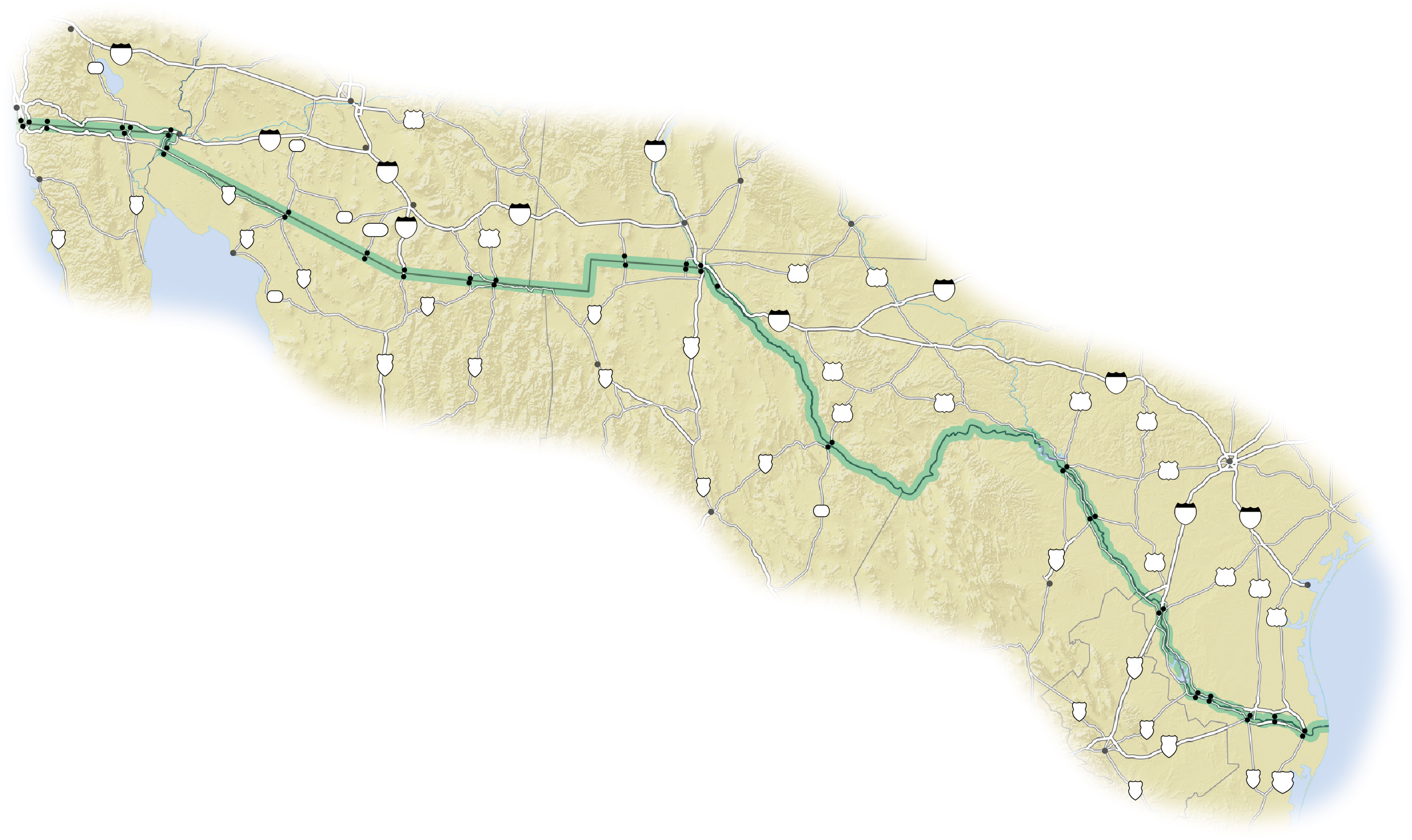 CALIFORNIA
PalmSprings
10
86
OtayMesa
SanDiego
CalexicoWest
Calexico East
Phoenix
Tecate
Andrade
Gila
60
San
Casa
Grande
Yuma
Ysidro
Tecate
8
Mexicali
85
San Luis
25
Tijuana
Los Algodones
ARIZONA
UNITED STATES
San Luis
10
Alamogordo
Ensenada
Río Colorado
2
Tucson
Lukeville
NEW MEXICO
5
10
Sonoyta
86
Las Cruces
Carlsbad
BAJA
19
PACIFIC
OCEAN
286
1
8
191
Santa
Teresa
Sasabe
CALIFORNIA
Columbus
El Paso
Sásabe
Nogales
Puerto
Peñasco
Naco
Palomas
Douglas
Gulf of
California
62
Santa
Teresa
Nogales
2
Tornillo
285
Naco
20
Agua
Prieta
37
2
Ciudad
Juárez
2
Pecos
10
MEXICO
SONORA
45
D
15
Nuevo
17
D
90
10
Casas Grandes
10
TEXAS
Rio Grande
277
90
67
CHIHUAHUA
83
Presidio
San Antonio
Ojinaga
Del Rio
16
90
Ciudad Acuña
45
Eagle
Pass
Chihuahua
18
35
37
Piedras Negras
COAHUILA
57
Rio Grande
83
D
Sabinas
59
CorpusChristi
281
Laredo
Nuevo Laredo
77
Gulf of
Mexico
Roma
85
Rio Grande
D
City
Ciudad Miguel Alemán
Hidalgo
Progreso
Camargo
53
Brownsville
Reynosa
54
Nuevo
Matamoros
40
Progreso
D
Monterrey
NUEVO
LEÓN
97
101
85
TAMAULIPAS
3.4.3 U.S.–Mexico Border Issues (3 of 6)
The U.S.–Mexico border is quite diverse, with both urban and rural crossings
Figure 3-55: : Images of the U.S.–Mexico Border.
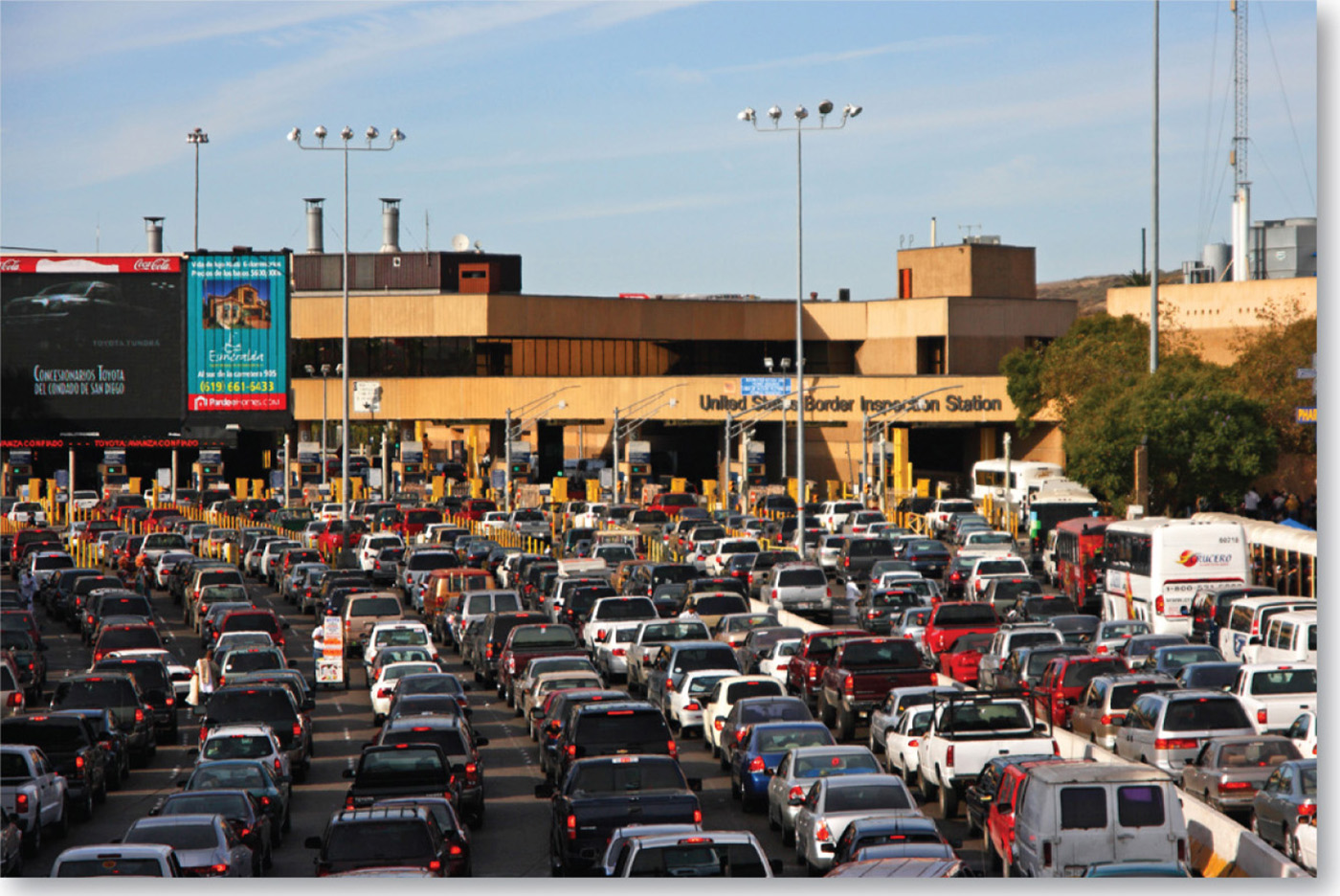 3.4.3 U.S.–Mexico Border Issues (4 of 6)
Figure 3-56: : Images of the U.S.–Mexico Border.
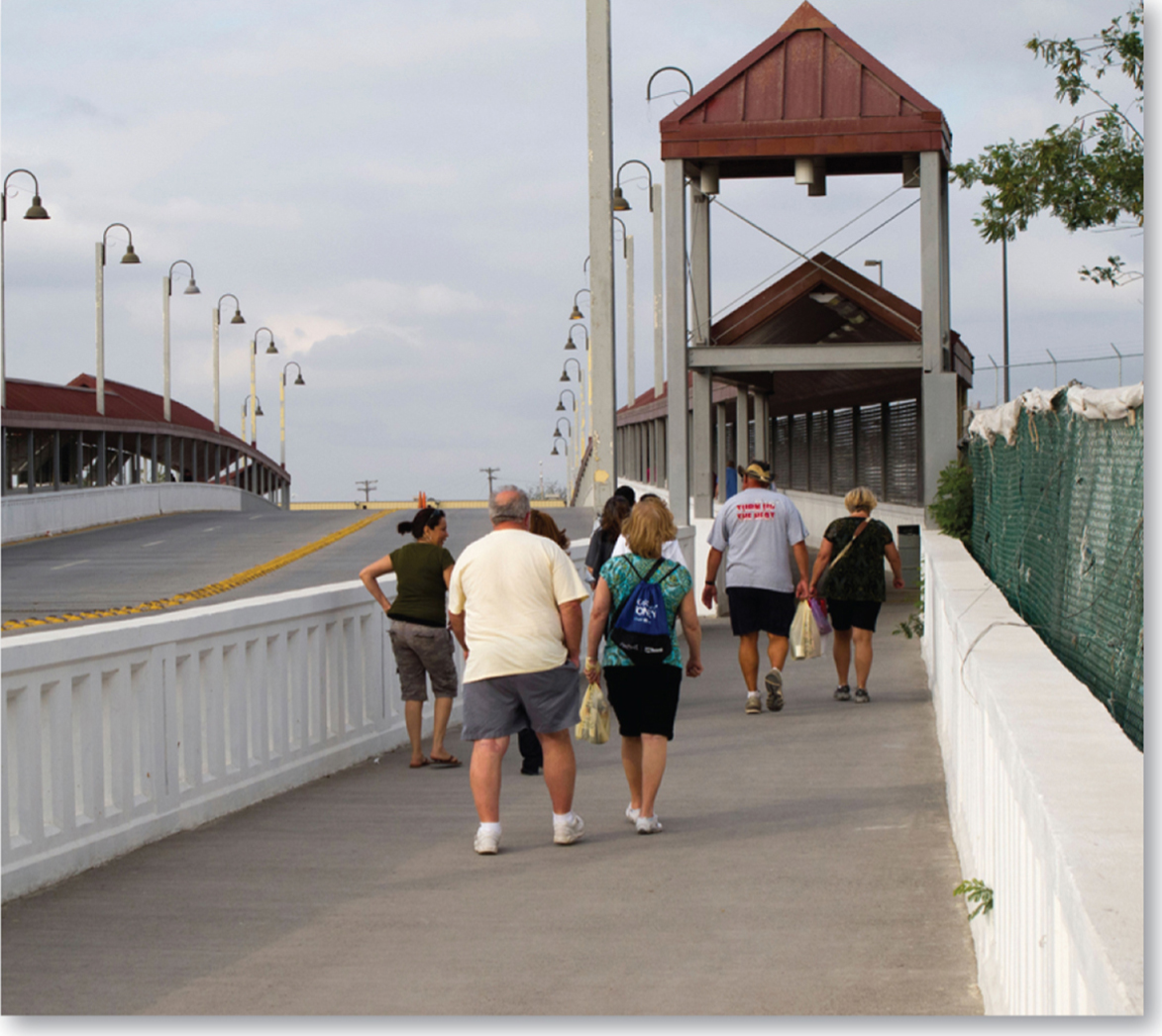 3.4.3 U.S.–Mexico Border Issues (5 of 6)
Figure 3-57: : Images of the U.S.–Mexico Border.
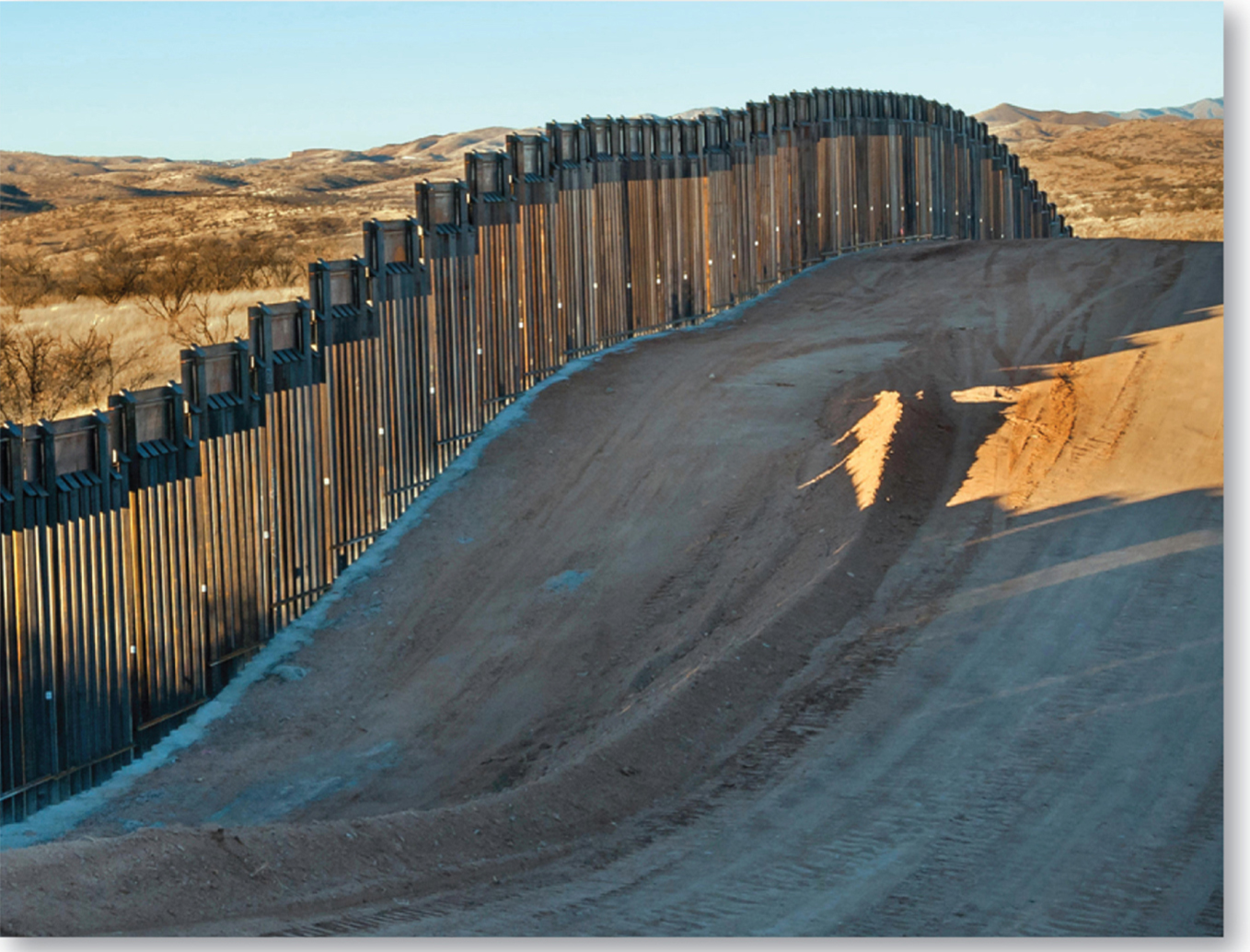 3.4.3 U.S.–Mexico Border Issues (6 of 6)
Figure 3-58: : Images of the U.S.–Mexico Border.
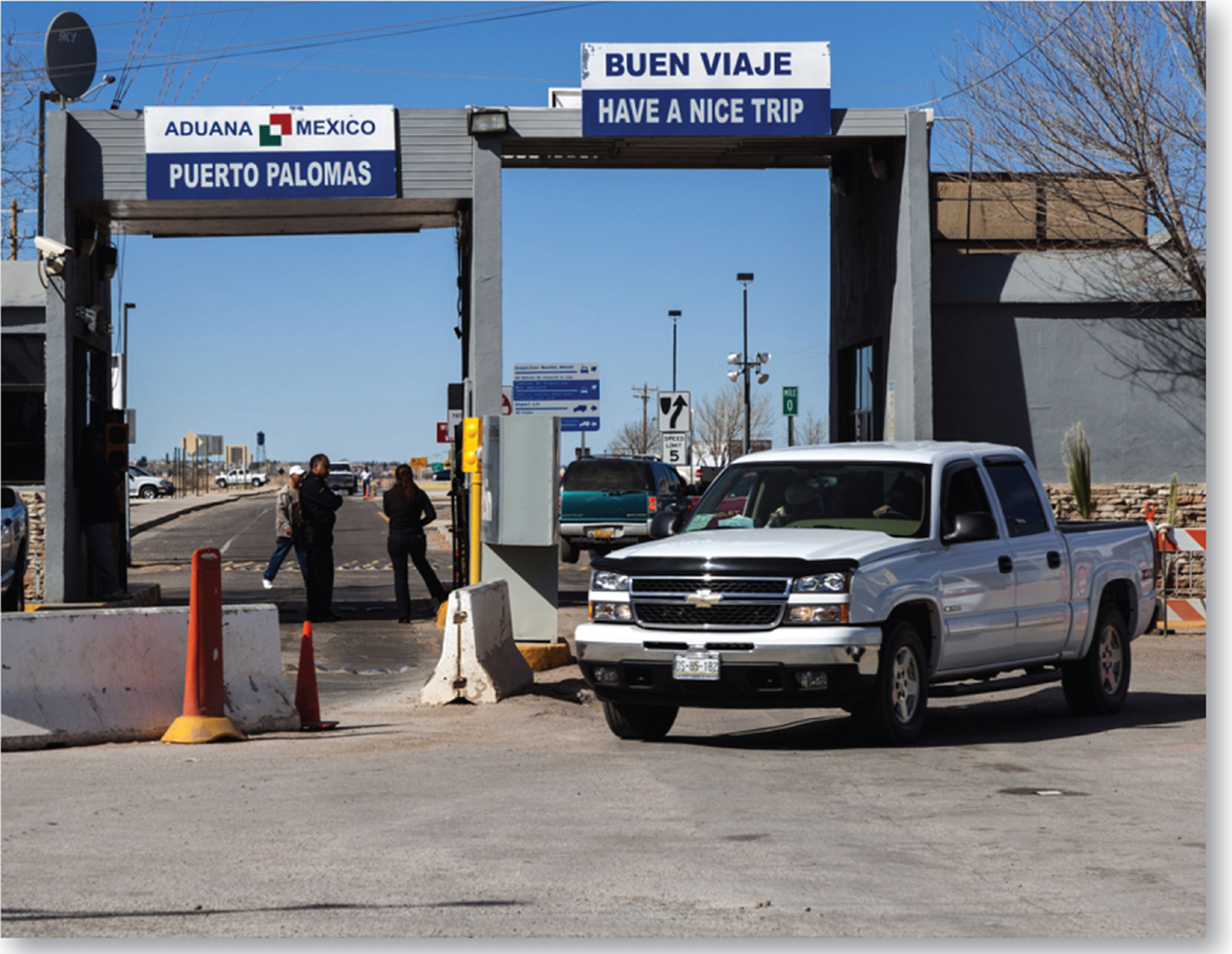 3.4.4 Europe Immigration Issues (1 of 2)
Europe is home to many migrants from North Africa and Eastern Europe
Germany and other wealthy European countries operated guest worker programs, in which people from poorer countries were allowed to immigrate temporarily via circular migration
Increased hostility to immigrants in many European countries with the arrival of more than 1 million refugees from Southwest Asia beginning in 2015
3.4.4 Europe Immigration Issues (2 of 2)
Figure 3-59: Western European nations (most notably Germany) and Scandinavia receive the largest share of immigrants.
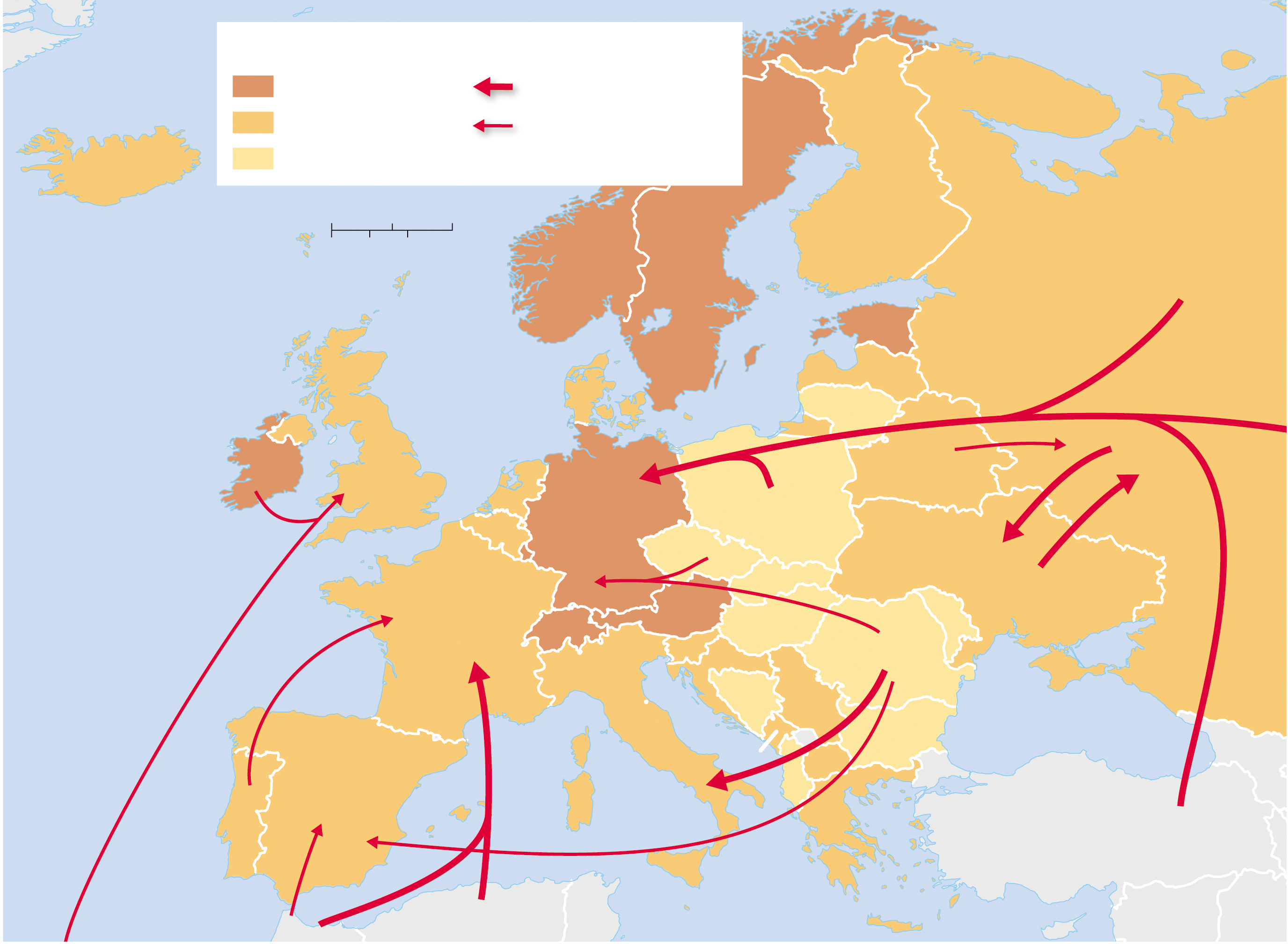 Barents Sea
Percent foreign born
Migration flows
15 and above
More than 1,000,000
5–15
500,000–1,000,000
below 5
ICELAND
FINLAND
0
250
500 Miles
RUSSIA
500 Kilometers
0
250
NORWAY
SWEDEN
ESTONIA
Baltic Sea
From
Kazakhstan
LATVIA
NorthSea
DENMARK
LITHUANIA
UNITED
KINGDOM
BELARUS
IRELAND
NETH.
POLAND
GERMANY
BELG.
CZECHIA
UKRAINE
ATLANTIC
OCEAN
SLOVAKIA
AUSTRIA
MOLDOVA
HUNGARY
SWITZ.
FRANCE
SLOV.
ROMANIA
CROATIA
from India
and Pakistan
BOS. &
SERBIA
Black Sea
HERZ.
ITALY
BULGARIA
MONT.
MAC.
ALB.
SPAIN
TURKEY
PORTUGAL
GREECE
Mediterranean Sea
ALGERIA
MOROCCO
Copyright
This work is protected by United States copyright laws and is provided solely for the use of instructors in teaching their courses and assessing student learning. Dissemination or sale of any part of this work (including on the World Wide Web) will destroy the integrity of the work and is not permitted. The work and materials from it should never be made available to students except by instructors using the accompanying text in their classes. All recipients of this work are expected to abide by these restrictions and to honor the intended pedagogical purposes and the needs of other instructors who rely on these materials.
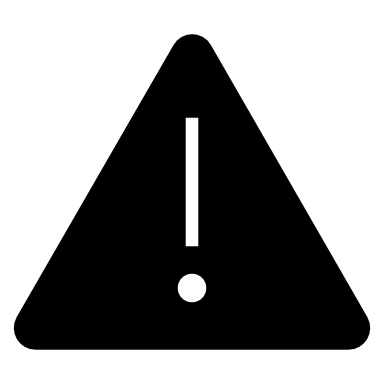